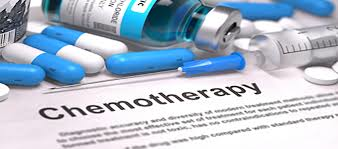 INNOVATIVE TREATMENTS IN CANCER MEDICINE
 
ROME  MAY 18-19  2016
 
VENUE: SAPIENZA UNIVERSITY – AULA ORGANI COLLEGIALI
PIAZZALE ALDO MORO 5
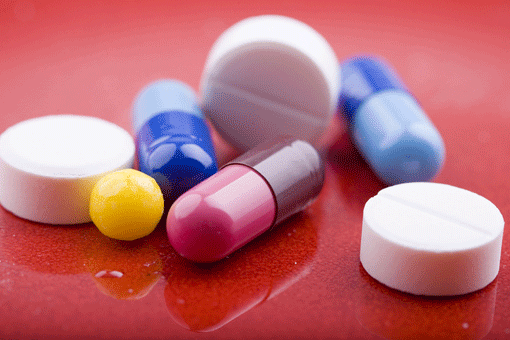 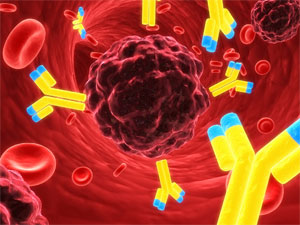 Olaparib and beyond in ovarian cancer
Relatore: dott.ssa Federica Tomao


Dipartimento di Scienze Ginecologico-Ostetriche e Scienze Urologiche
Università di Roma “Sapienza”
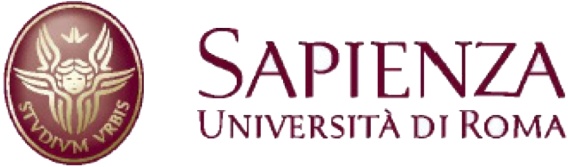 Ovarian Cancer Statistics
Incidence and mortality worldwide
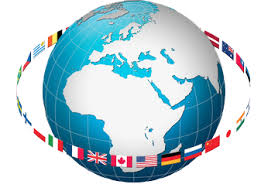 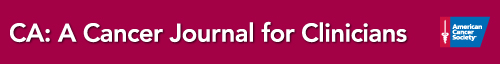 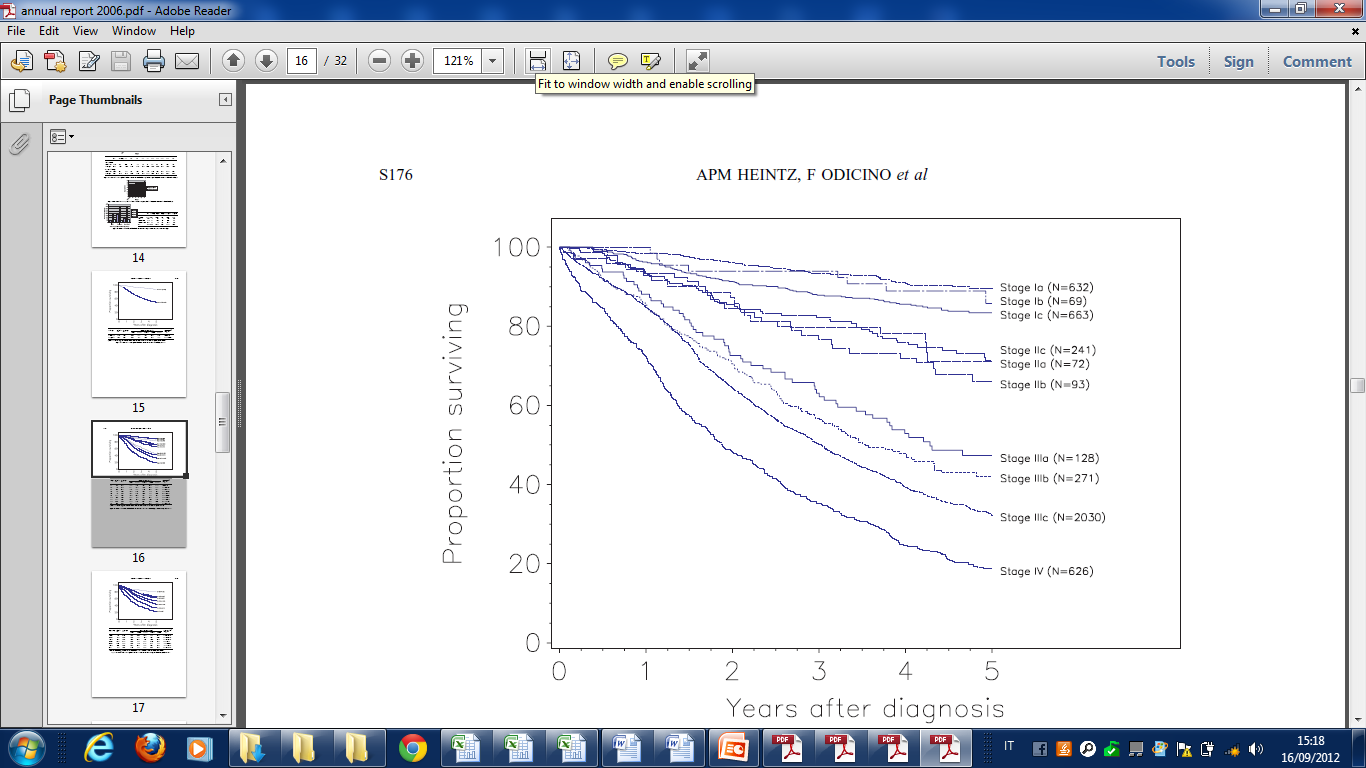 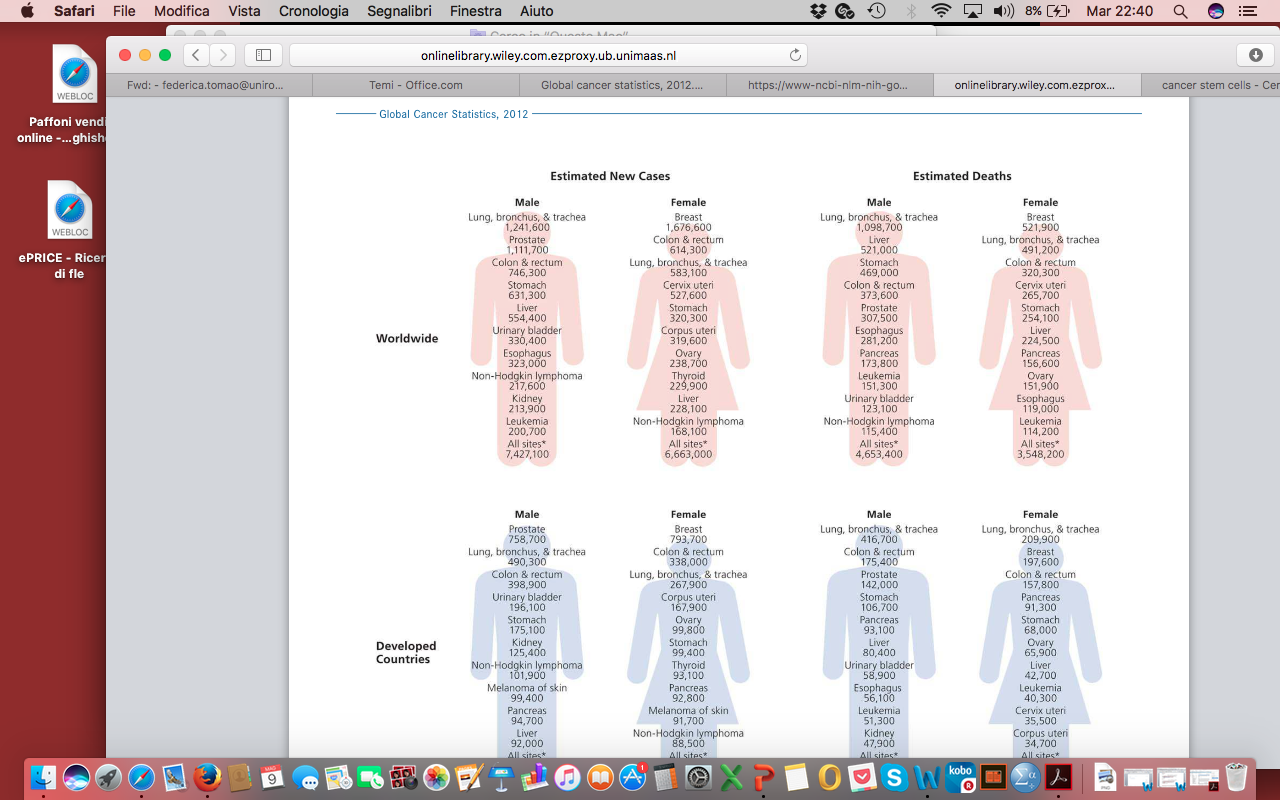 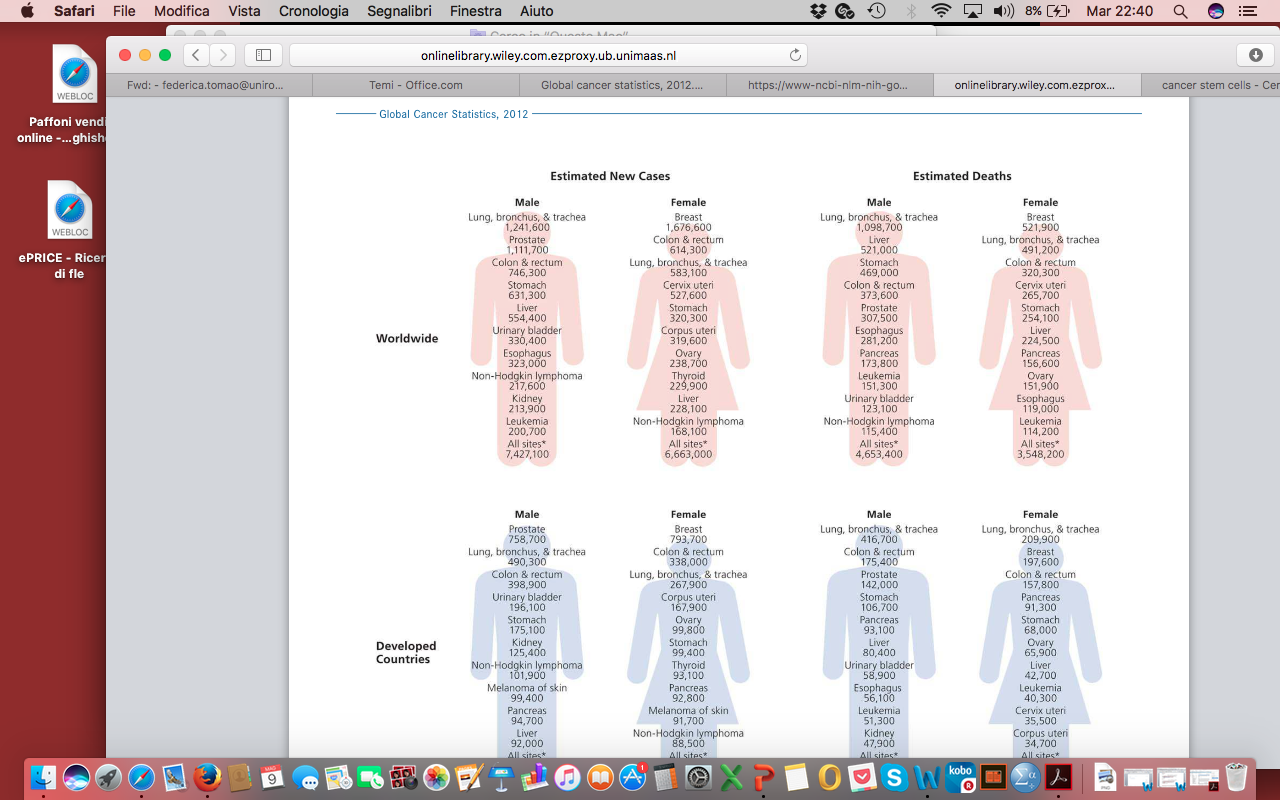 and in Italy?
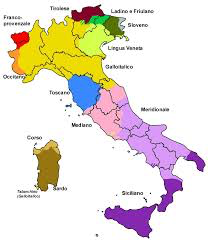 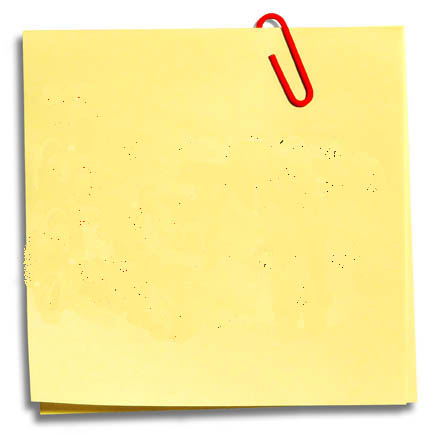 -Età (80%): 45-65 anni
 5 years OS: 49,7%
New cases/years: 485
New deaths/years: 320
5 years OS: 38% (37-39)
Torre LA et al., CA CANCER J CLIN 2015; AIRTUM ( 2005-2009); FIGO Annual Report, 2006
Survival modification within the years
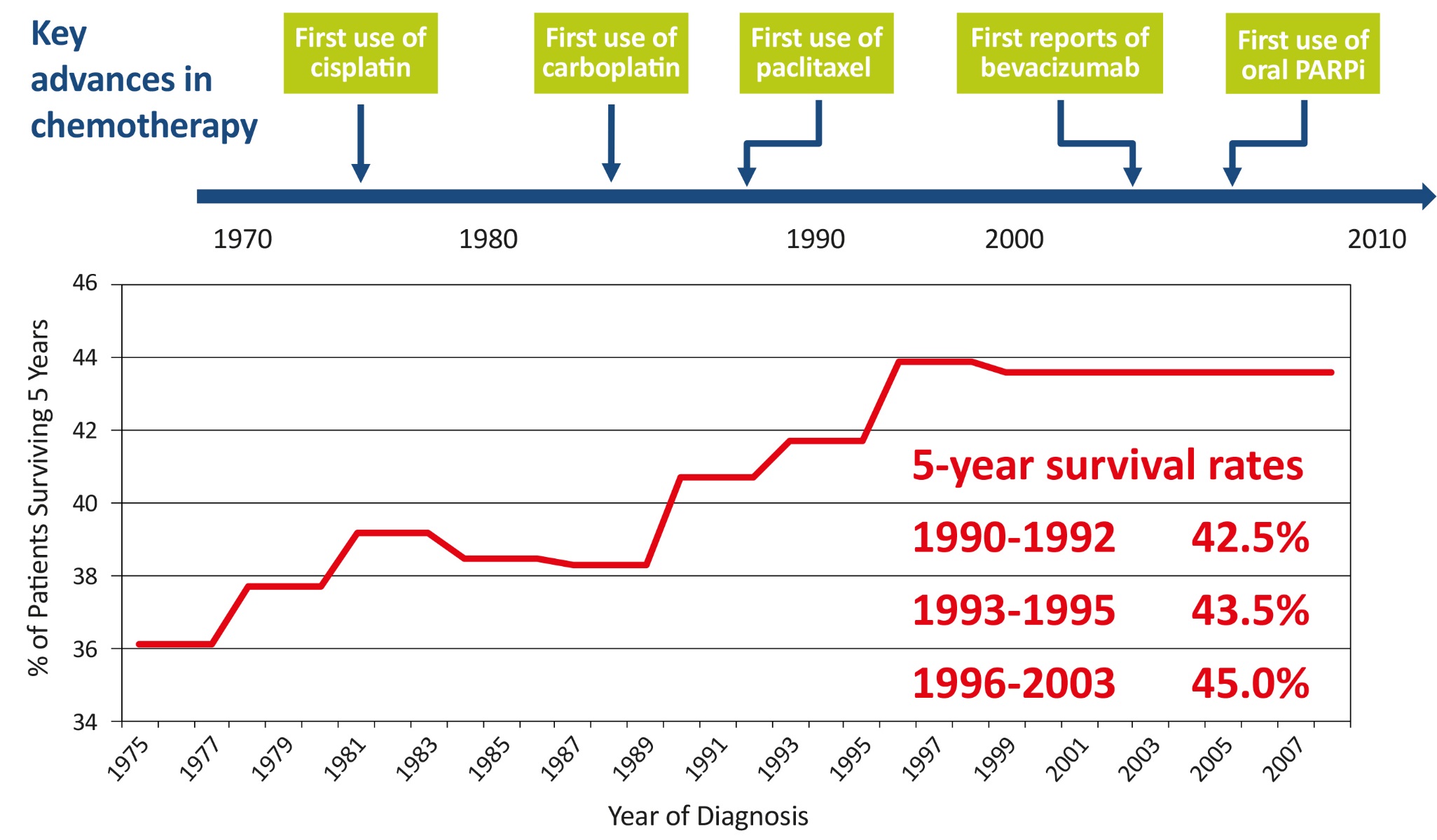 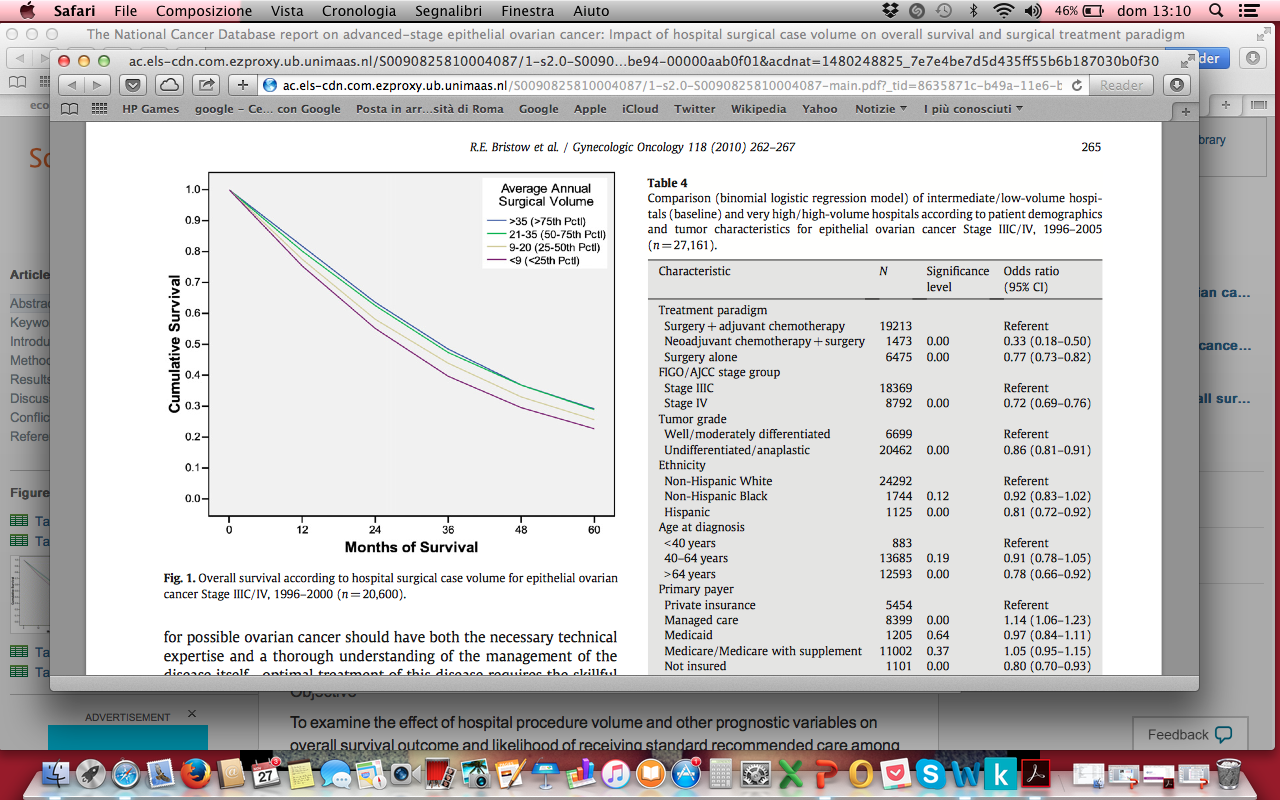 RT: the most important prognostic factor
The importance of expertize of surgeons
Bristow RE, Gynecol Oncol 2010
Evolution of adjuvant treatment
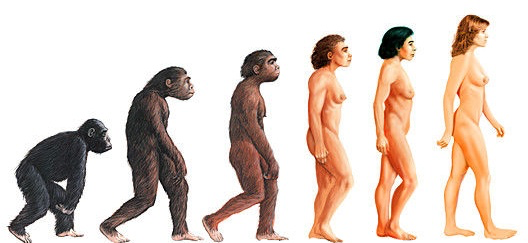 Bevacizumab
2013
Different combination regimens
(until 1970)
Carboplatin + Paclitaxel
1998
Carboplatin 1985
Cisplatin 1971
Intraperitoenal CT
2006
Cisplatinin + Paclitaxel
1996
In the future? 
Tailered tretments
Standard
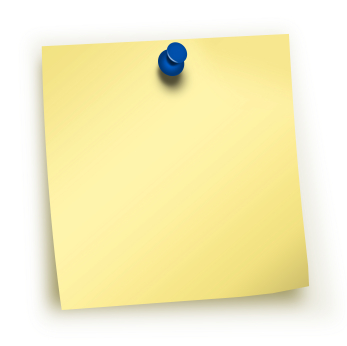 Median PFS 15.4-16.4 months

5 Years OS 30-35%
Carboplatino AUC5-6 + Taxolo 175mg/mq every 21 days (6 cycles)
Angiogenesi
Indications: FIGO stage III B, III C e IV
Spread of disease (ascites, CA125…) and RT are the most important predictors of response
NOT for FDA
Recurrent OC
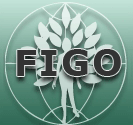 IIIC-IV Stage
50-75% of recurrences
Standard of treatment at recurrent disease
[Speaker Notes: But an alternative possibility  is  emerging: In this setting the response rate to platinum is in the order of 25-30%]
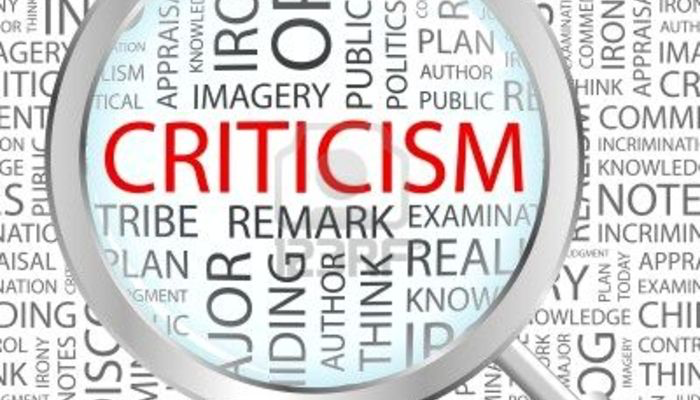 PFI definition
The historical classification of recurrent ovarian cancer according to PFI
has recently been criticized for various reasons…


Platinum sensitivity definition has been defined arbitrarily, based on observational studies, and a probabilistic partition with the likelihood of response being a continuous variable.
It can be heavily influenced by the timing of follow-up visits, and the use of CA125 as a trigger leading to further imaging examinations, modalities which have significantly changed over the time.
Furthermore, improvements in surgical cytoreduction technique and the introduction of biological agents as maintenance therapy could have modified the natural course of disease.
Finally, the platinum sensitivity definition only applies to chemotherapy, since no similar relationship has been demonstrated for other agents currently used in the clinical practice.
Tomao F & Colombo N, (under submission) 2017
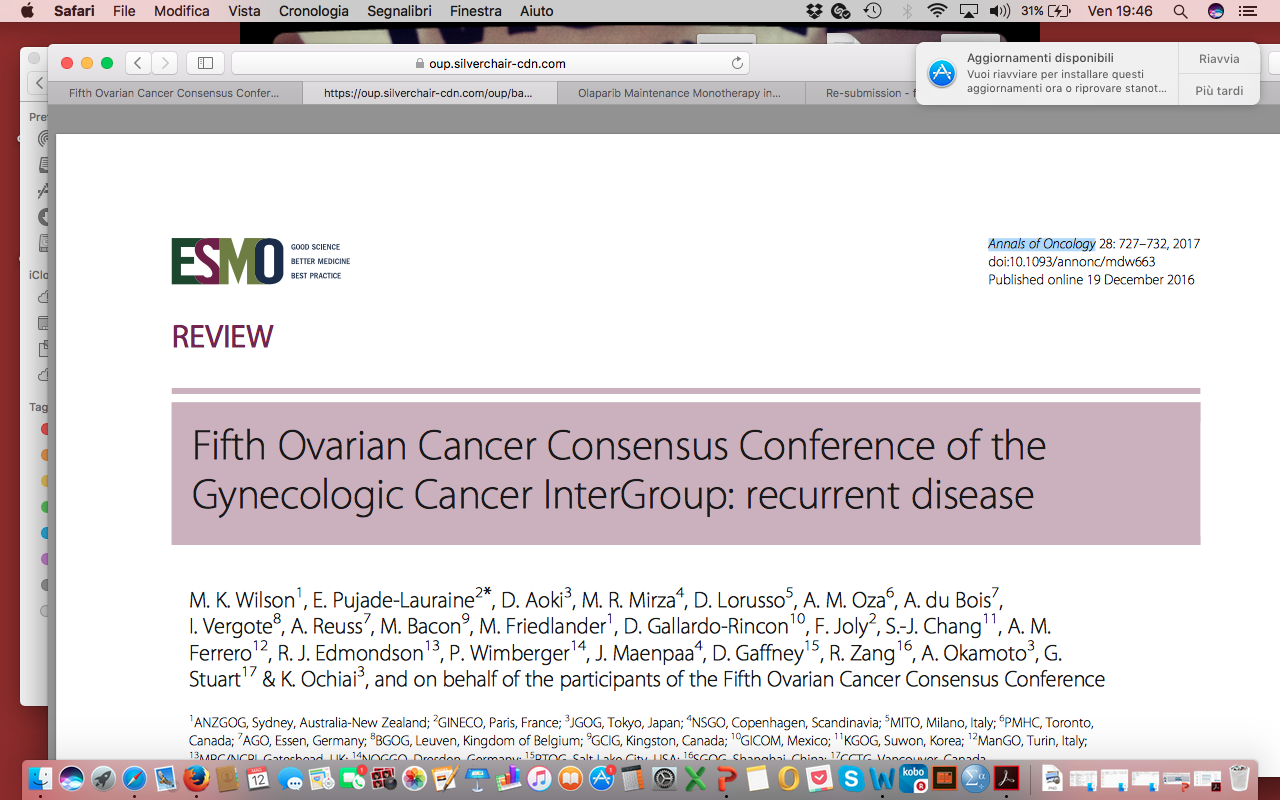 Trials in recurrent ovarian cancer should incorporate 
 -Treatment-free interval (TFI) 
 TFIp (platinum) 
 TFInp (non-platinum), TFIb (biological agent to be specified) 
 -Histological type 
 -BRCA status (gBRCA, and others including somatic BRCA and HRDa to be considered as data emerge) 
 -Type of prior therapy (anti-angiogenic agents, PARP inhibitors, chemotherapy and others) 
 -Number of prior lines of chemotherapy (trials should not be limited to second or third line) 
 -Presence or absence of symptoms and type (e.g. ascites, abdominal symptoms, pain, performance status) 
 -Other factors to be considered: tumour volume and previous surgical outcome 2. Separate trials are needed for populations with unmet needs: 
 Medically compromised and/or elderly patients 
 Multiple lines of prior chemotherapy
Wilson MK, Ann Oncol 2017
Evolution of treatment in recurrent disease
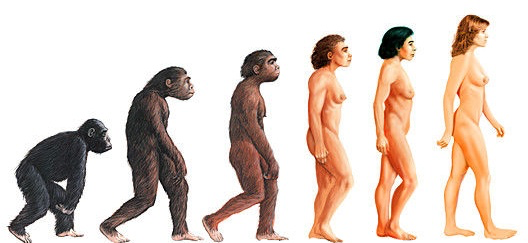 Bevacizumab in PS
2012
Bevacizumab in PR
2014 
Parp-Inhibitors in BRCAm in PS
2012
Different combination regimens
(until 1970)
Classification of recurrence according to PFI 1991
In the future? 
Tailered tretments
Increase of interest towards 
Target approaches
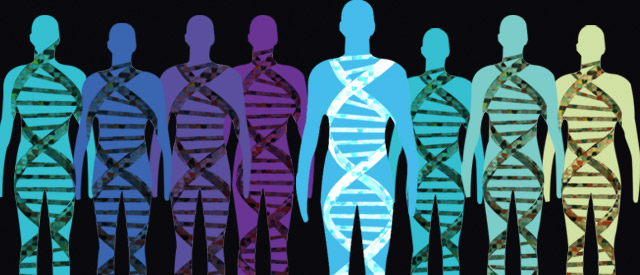 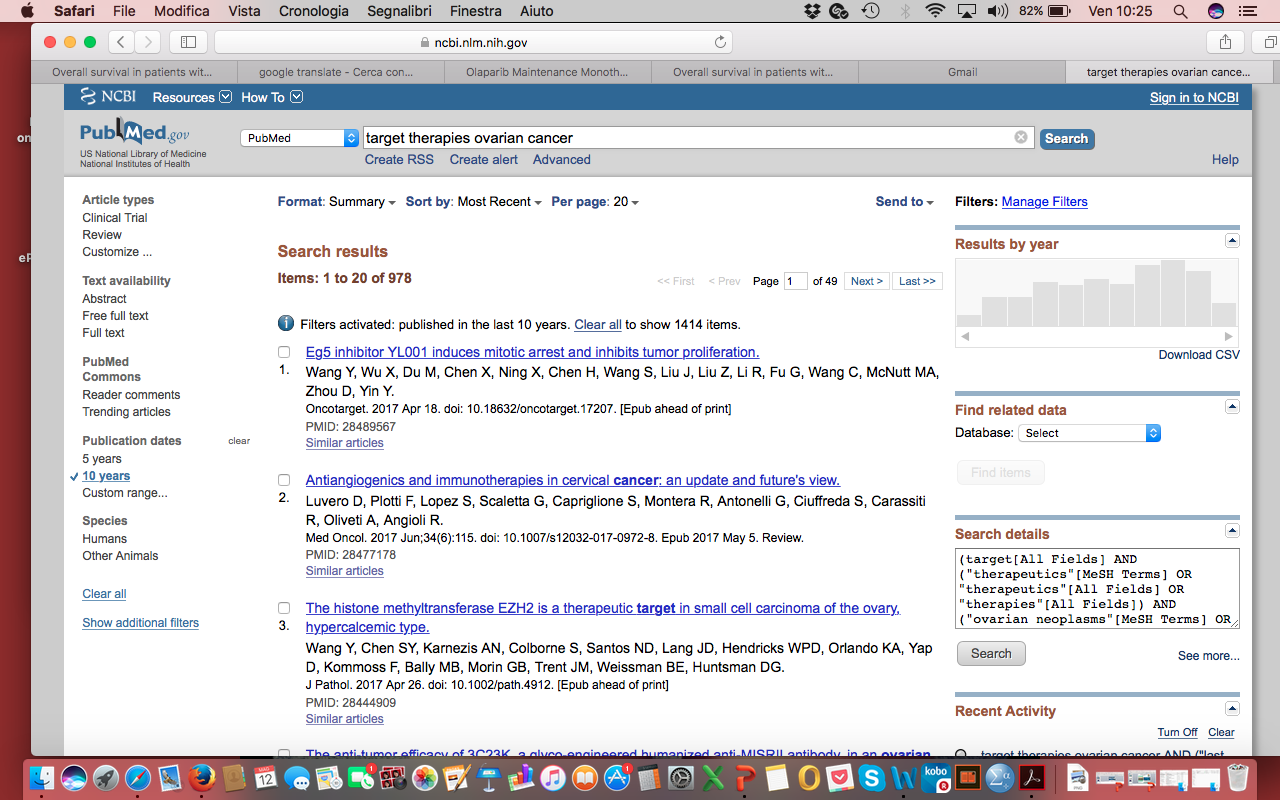 Other targets?
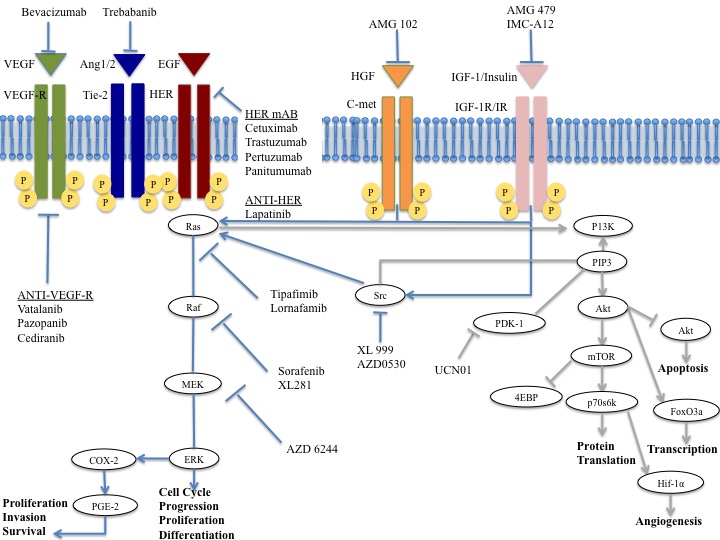 Tomao F, Exp Op Pharmacoth, 2017 (inpress)
Other targets?
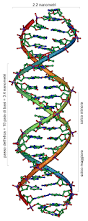 DNA repair
HR repair
DNA modulators
Iniparib
Olaparib
Niraparib
Rucaparib
Decitabine, 5-aza-2’-deoxycytidine azacitidine, 5-azacytidine vorinostat
ATM
ATR
p53
Others
BRCA
Rad51
Mirvetuximab Soravtansine
Avelumab
Chk1
UCN-01
LY2606368
AZD7762
ER
HNF-1beta
Tomao F, Exp Op Pharmacoth, 2017 (inpress)
The PARP-Inhibitors ERA
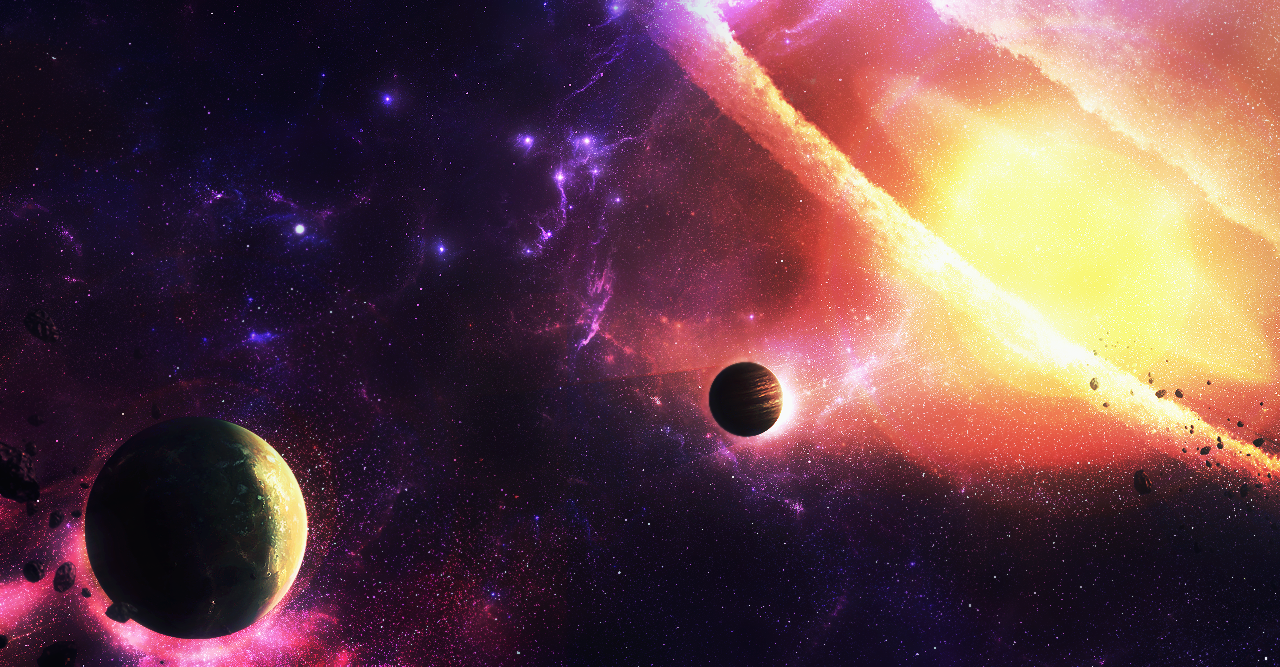 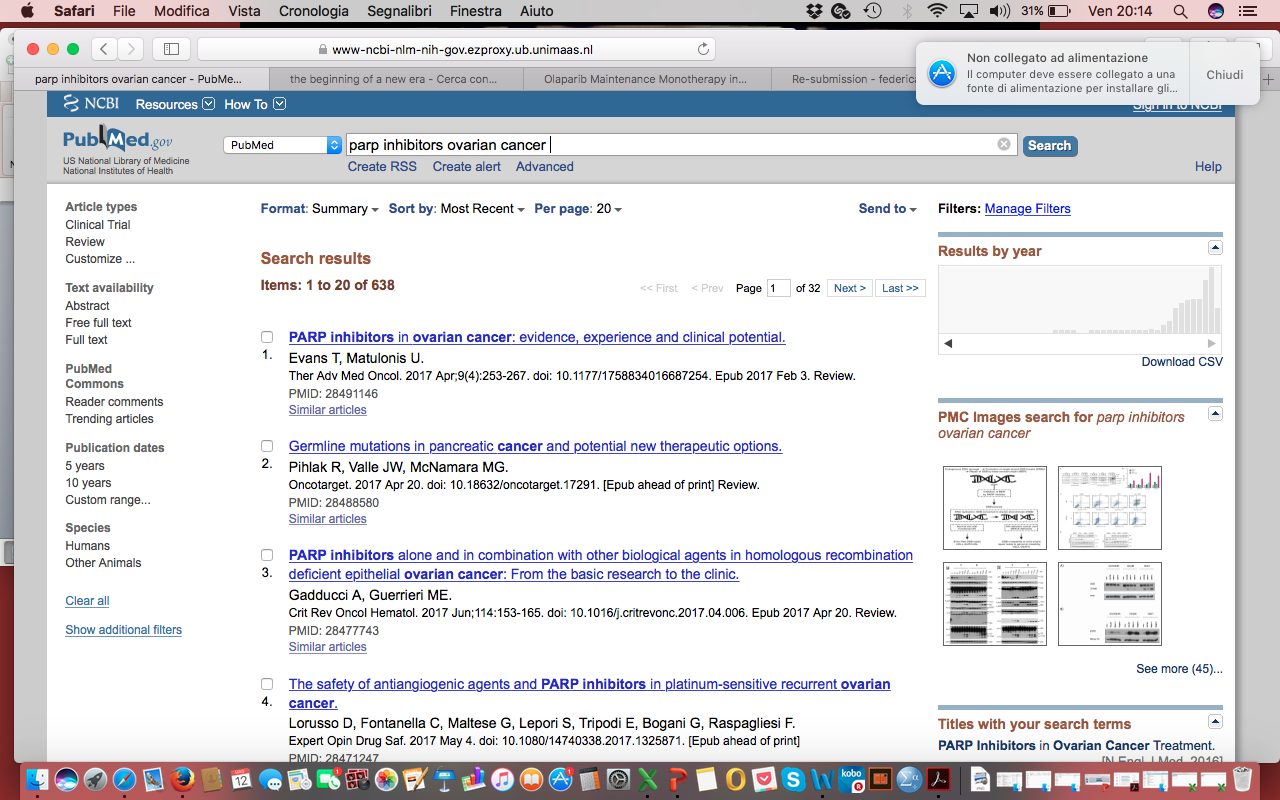 NB: 233 publications on Olaparib (2009-2017)!!!!!!!!!
Homologous recombination defects
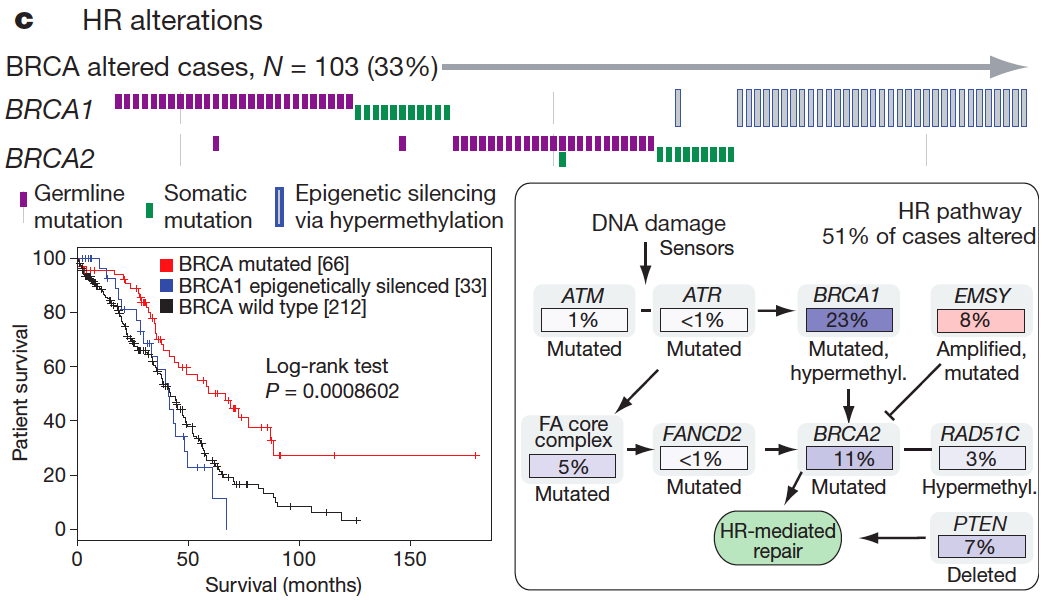 Other HRD 7%: TP53, RAD51C, PALB2, RAD50, MRE11A, BARD1, CHEK2, BRIP1, FANCD2, ATR, ATM
TCGA, Nature 2011; Swisher et al, PNAS 2011 in press; Turner, et al NatRevCancer 2004;  Weberpals, et al JCO 2008; 
Tan et al, JCO 2008;  Mendes-Pereira et al, EMBO Mol. Med. 2009
Synthetic Lethality
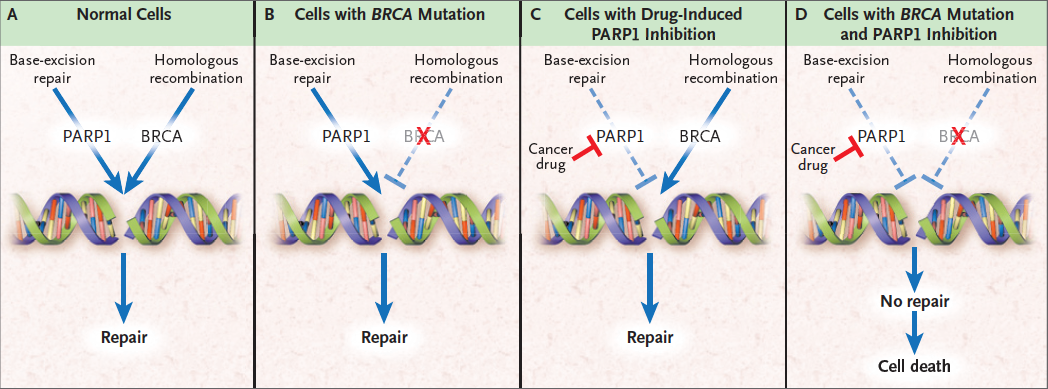 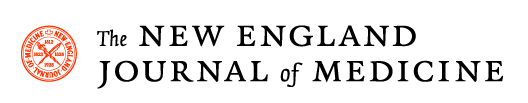 Dirk Iglehart J, Silver DP. The New England Journal of Medicine 2009
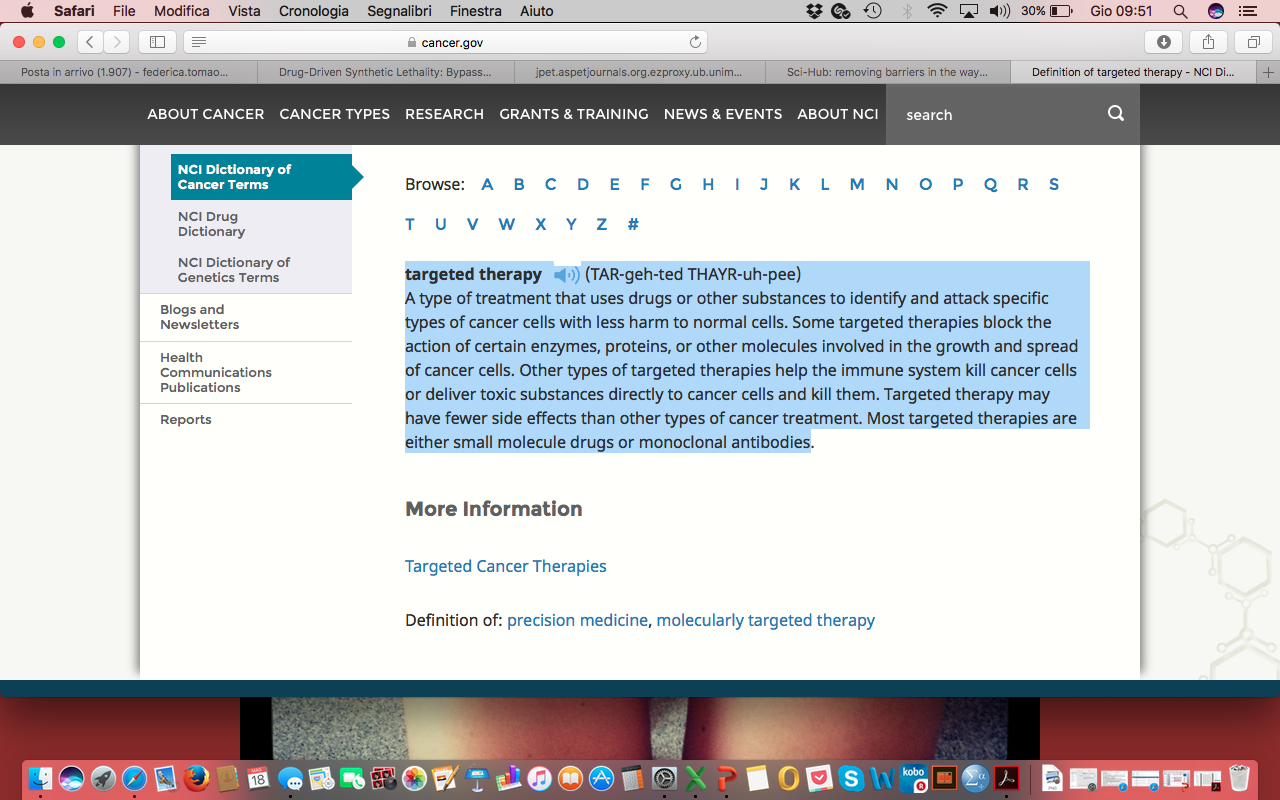 Mechanism of action similar to other chemotherapic drugs
The concept of PARP trapping and the expression of PARP for PARP-I efficacy
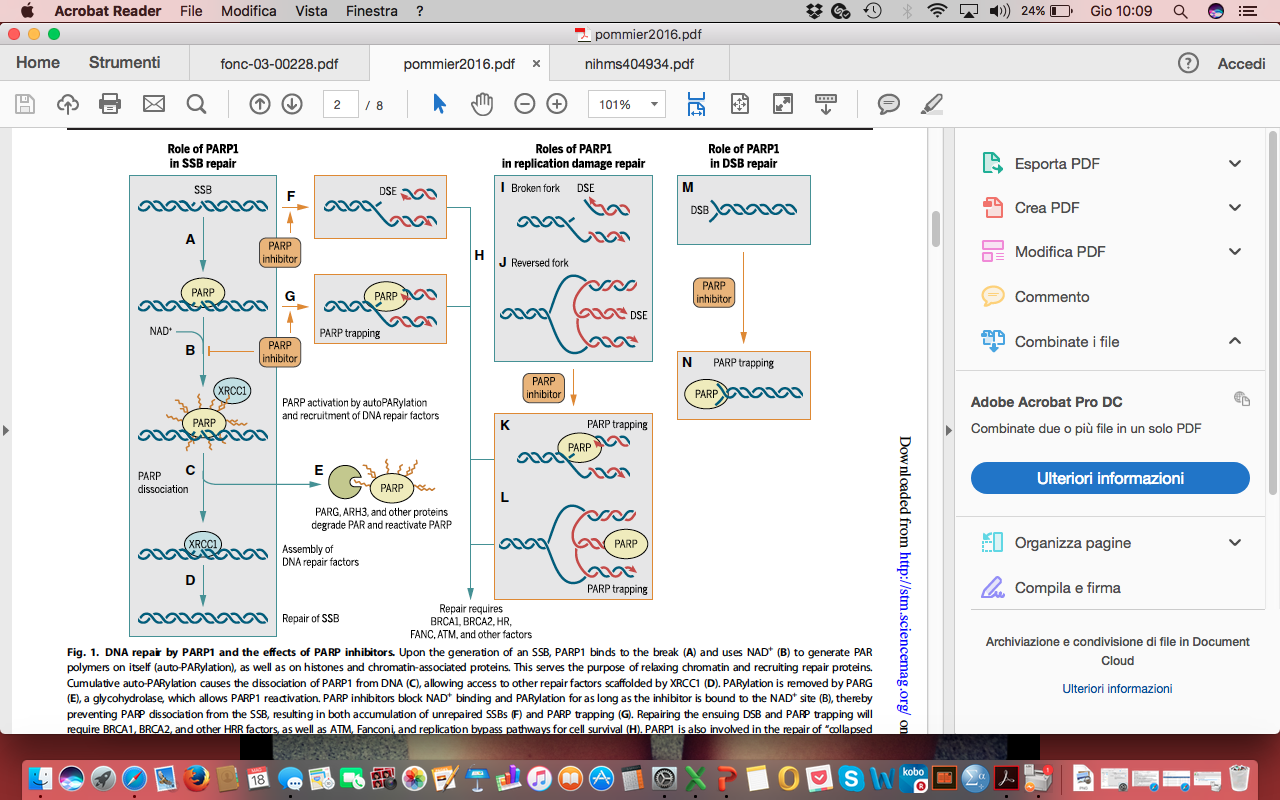 Understanding mechanism of action of PARP-I is necessary: FURTHER STUDIES ARE NEEDED
Pommier Y et al., Sc Transl Med, 2016
PARP inhibitors
Based on “tumour synthetic lethality” targeting cells with homologous recombination deficiency (HRD)  is this a new treatment for BRCA mutation associated ovarian cancer?
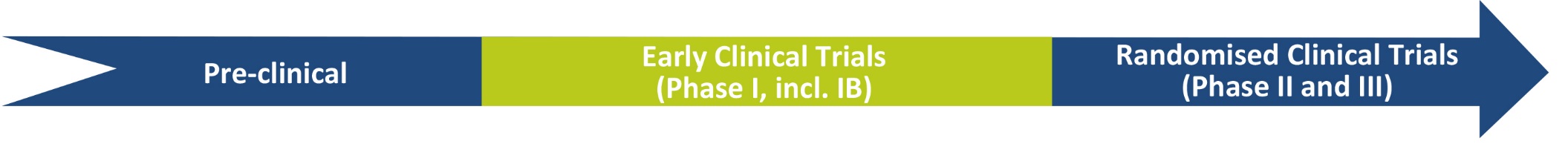 Randomized trial (maintenance therapy) showed marked PFS benefit
Phase I trial confirms excellent tolerance and expansion in 50 BRCA patients showed 46% response
Exquisite preclinical 
efficacy of PARP inhibitors
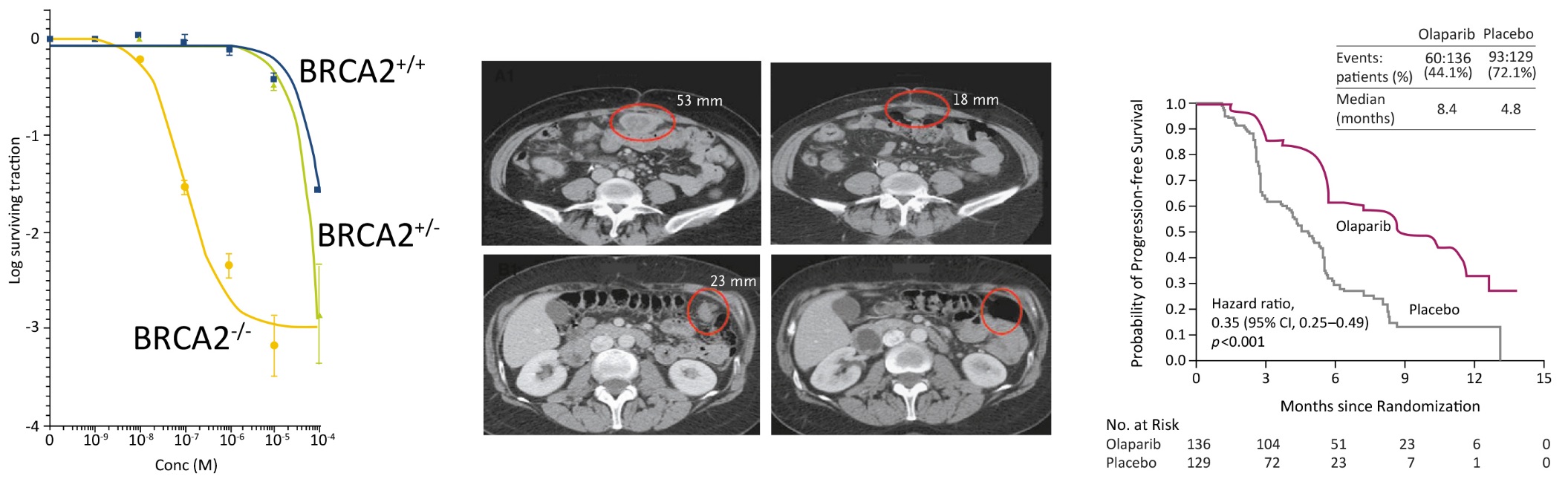 “This is not like chemotherapy”
Ledermann J et al. 
NEJM 2012;366:1382-92
Farmer H et al. 
Nature 2005;434:917-21
Fong P et al. N Engl J Med 2009;361:123-34
Fong P et al. J Clin Oncol 2010;28:2512-9
Olaparib: the study 19
N=265
Platinum-sensitive recurrent high-grade serous ovarian cancer
≥2 prior regimens of platinum-based chemotherapy 
Complete or partial response to most recent platinum-based regimen
Primary endpoint: Progression-free survival (PFS)by RECIST 1.0
Secondary endpoints included:Overall survival (OS), safety and tolerability 
Exploratory endpoints: Time to first subsequent therapy or death (TFST), time to second subsequent therapy or death (TSST)
n=136
Olaparib maintenance monotherapy 
(400 mg bid, capsules)
Double-blind randomization 
1:1
Treatment until progression
Placebo (bid, capsules)
n=129
BRCA testing: 
Previous local germline BRCA testing (case report forms)
Retrospective germline BRCA testing or tumour BRCA testing
BRCAm: n=136
BRCAwt:* n=118
*BRCAwt patients did not have a detected BRCAm or had a BRCAm of unknown significance.
bid, twice daily; BRCAwt, BRCA1/2 wild type; RECIST, Response Evaluation Criteria in Solid Tumours
Olaparib: the study 19
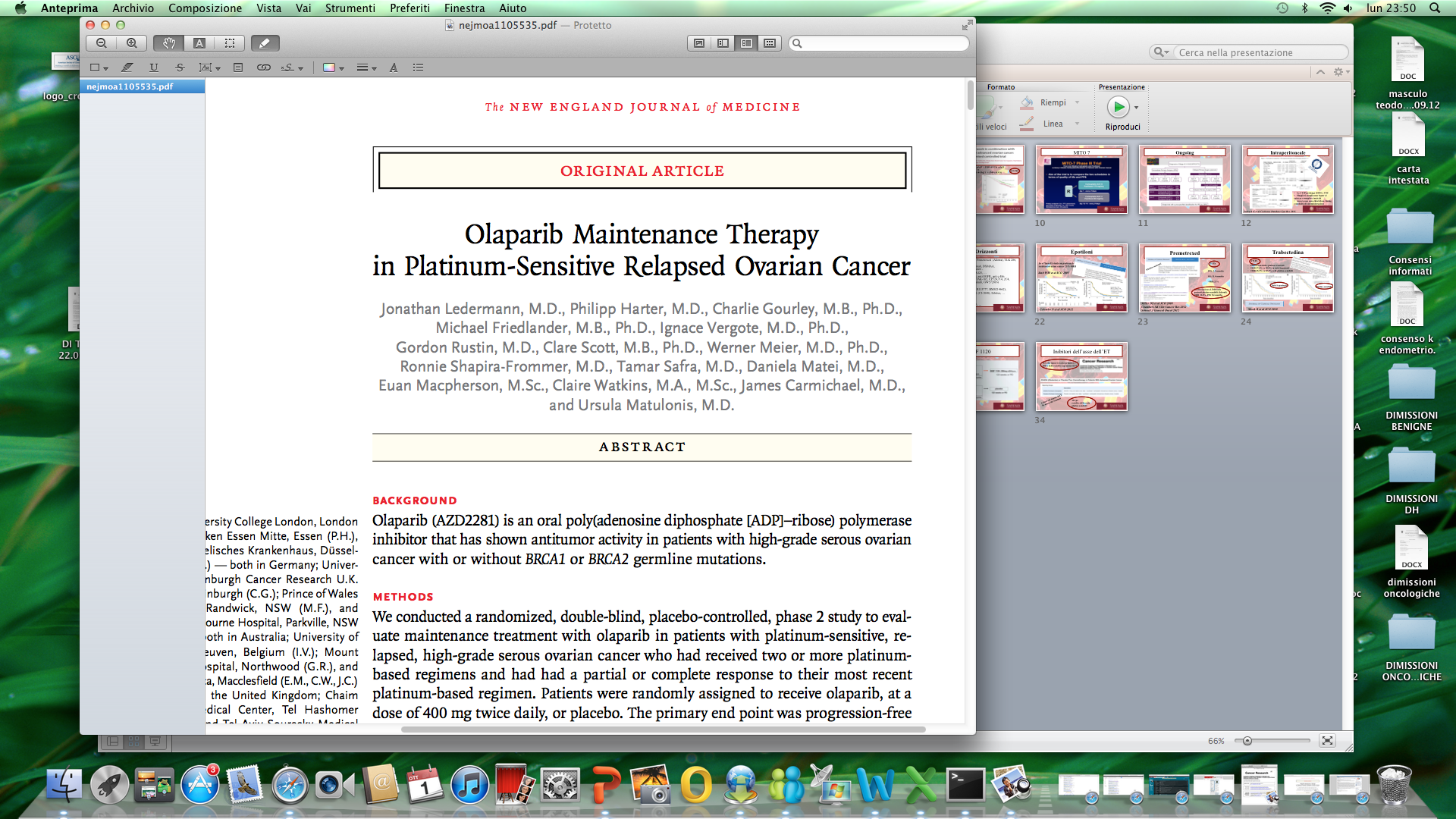 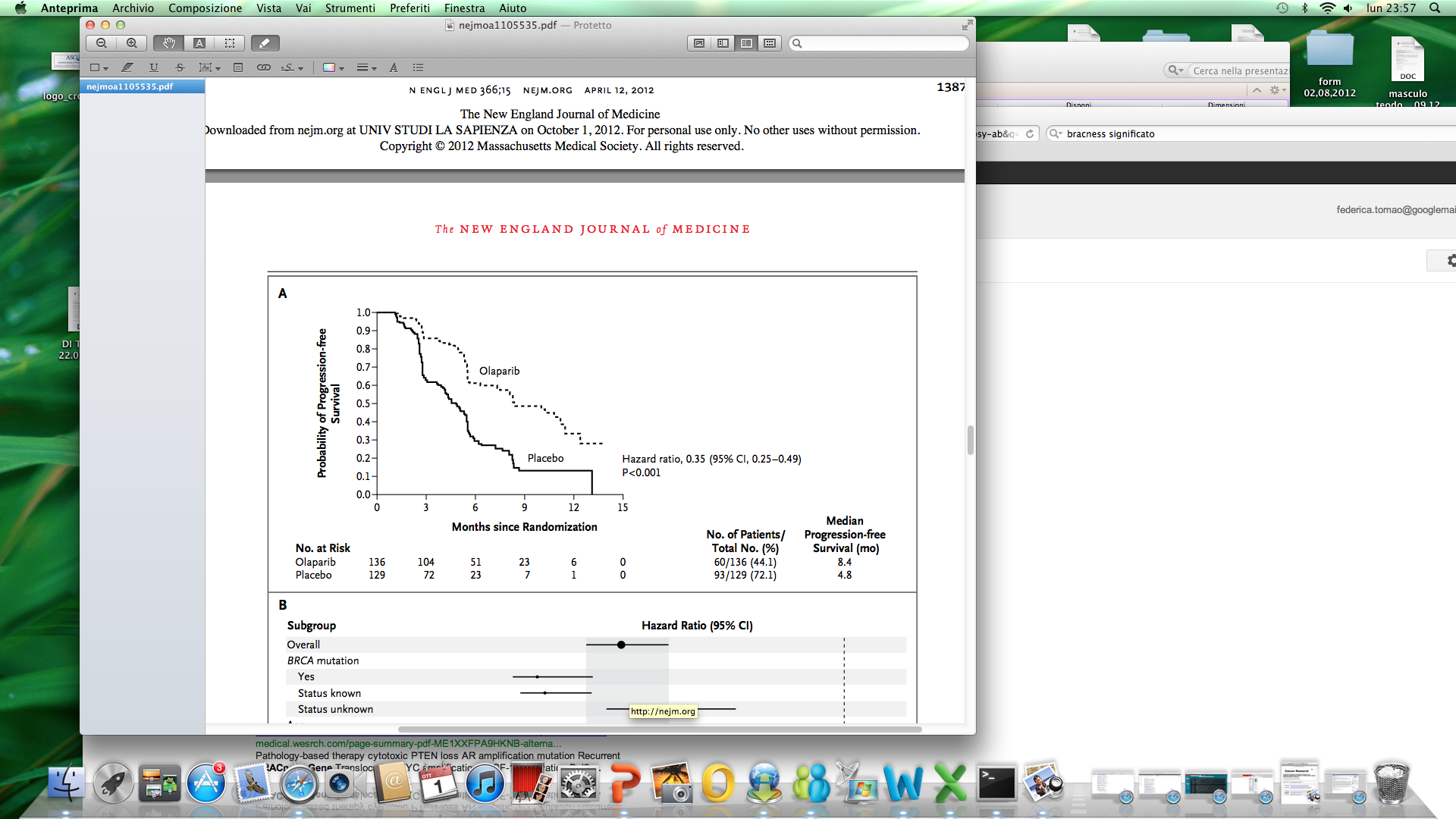 326 pz
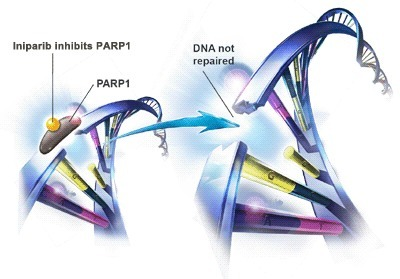 Ledermann J et al. NEJM 2012
[Speaker Notes: PARP (poli-ADP ribosio-polimerase) sono una famiglia di enzimi coinvolti nei meccanismi di riparazione del DNA]
PFS according to BRCA status
82% risk reduction of death and progression
HR=0.1895% CI (0.11, 0.31); P<0.00001
1.0
0.9
0.8
0.7
0.6
Proportion of patients progression-free
0.5
0.4
0.3
Olaparib BRCAm
Placebo BRCAm
0.2
0.1
0
0
3
6
9
12
15
Time from randomization (months)
Number at risk
Olaparib BRCAm
74
59
33
14
4
0
Placebo BRCAm
62
35
13
2
0
0
Ledermann J et al, Lancet Oncol, 2014
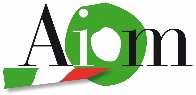 9.3 Terapia di II linea

Il test BRCA è raccomandato a tutte le pazienti con carcinoma ovarico non mucinoso, non border-line in quanto, oltre a rappresentare uno strumento di prevenzione, può essere di aiuto nella programmazione terapeutica.
* anche in presenza di mutazioni somatiche
Study 19 OS analyses
28 Aug 2008
31 Oct 2011
30 Sep 2015
26 Nov 2012
FSI
DCO
DCO
DCO
3
2
1
OS data maturity: 77%
Alpha (two-sided) = 0.95%
Additional follow-up since previous analysis = 3 years
OS data maturity: 58%
Alpha (two-sided) = 3%
HR=0.88
95% CI: 0.64-1.21, p=0.442
OS data maturity: 38%
Alpha (two-sided) = 0.1%
HR=0.94
95% CI: 0.63-1.39, p=0.751
CI, confidence interval; DCO, data cut-off; FSI, first subject; OS, overall survival
1. Ledermann J et al. New Engl J Med 2012; 2. Ledermann J et al. Lancet Oncol 2014
OS in BRCAm population
Maturity: 70%
Criterion for statistical significance 
not met (p<0.0095)
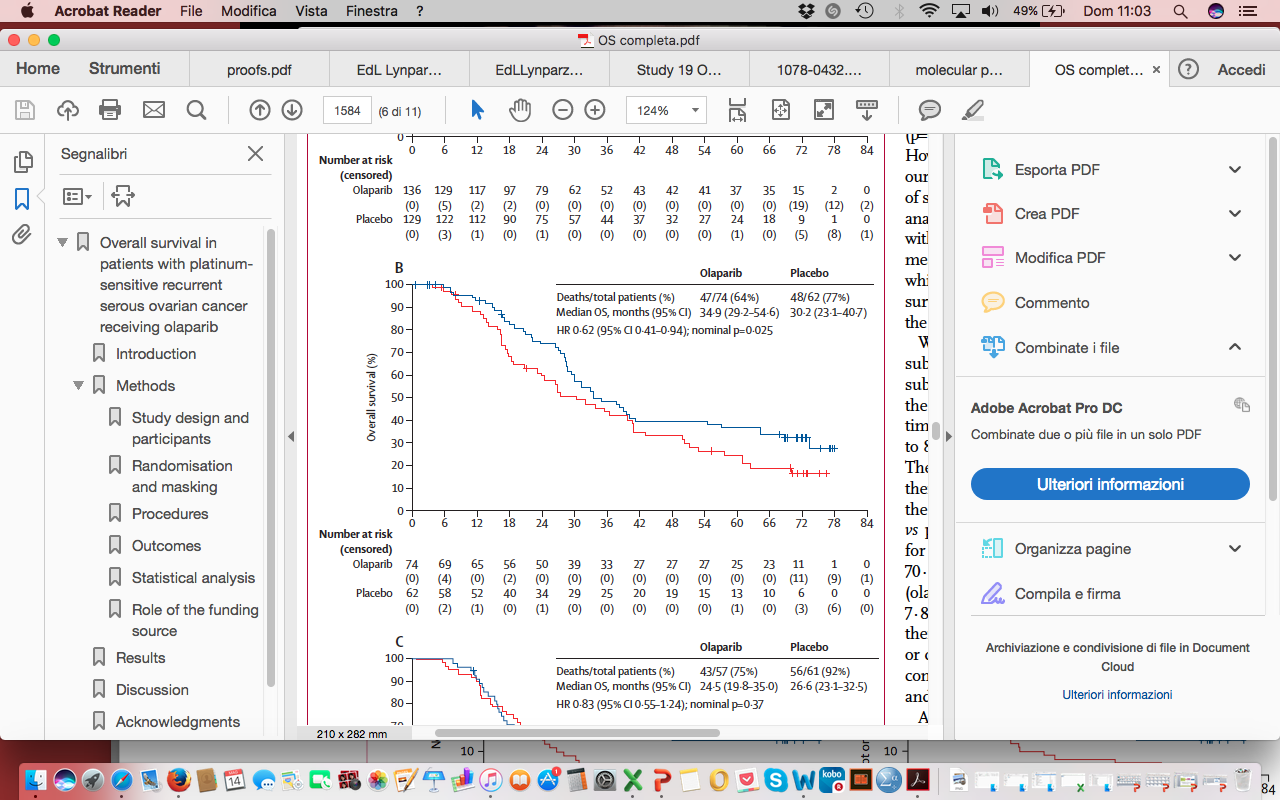 Summary of the Cox proportional hazards analysis of OS
in the overall study population and different BRCAm subgroups
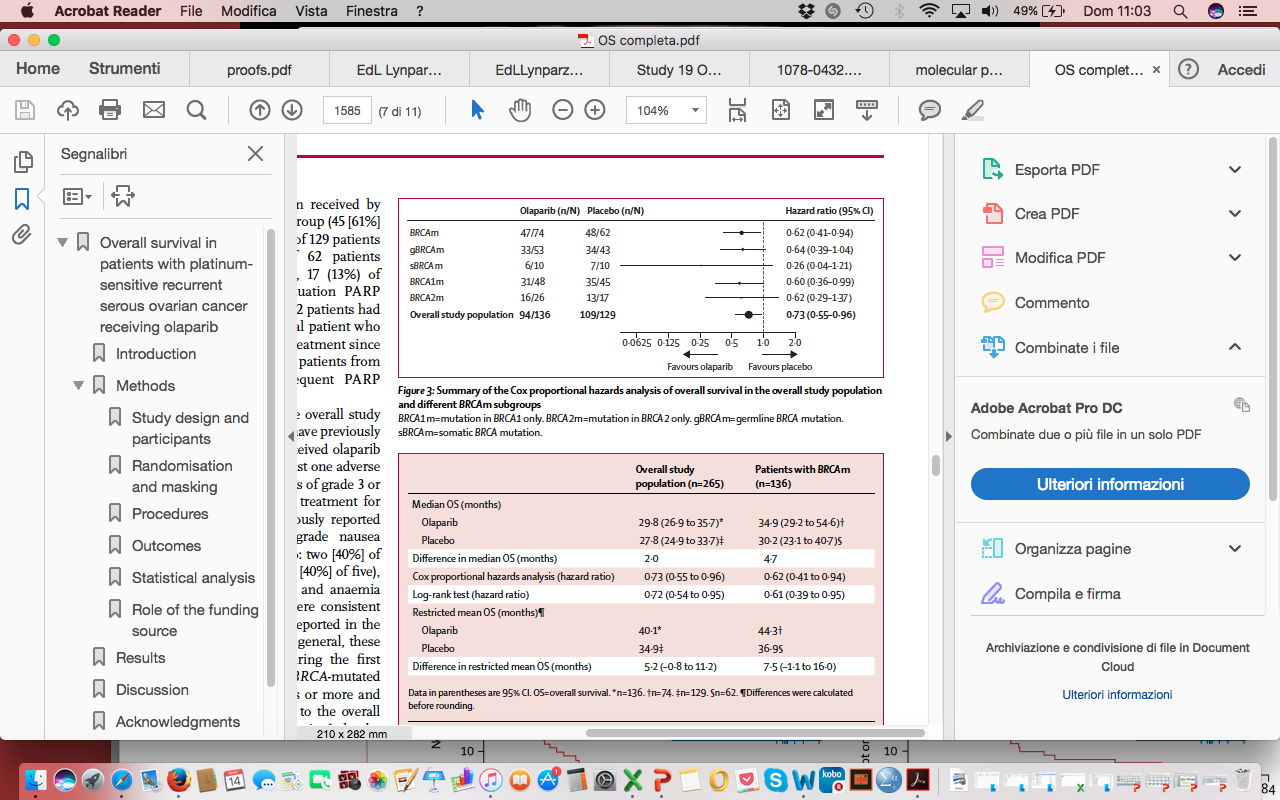 Ledermann J et al. Lancet Oncol 2016
OS adjusted for postprogression 
PARP-Inhibitor Therapy
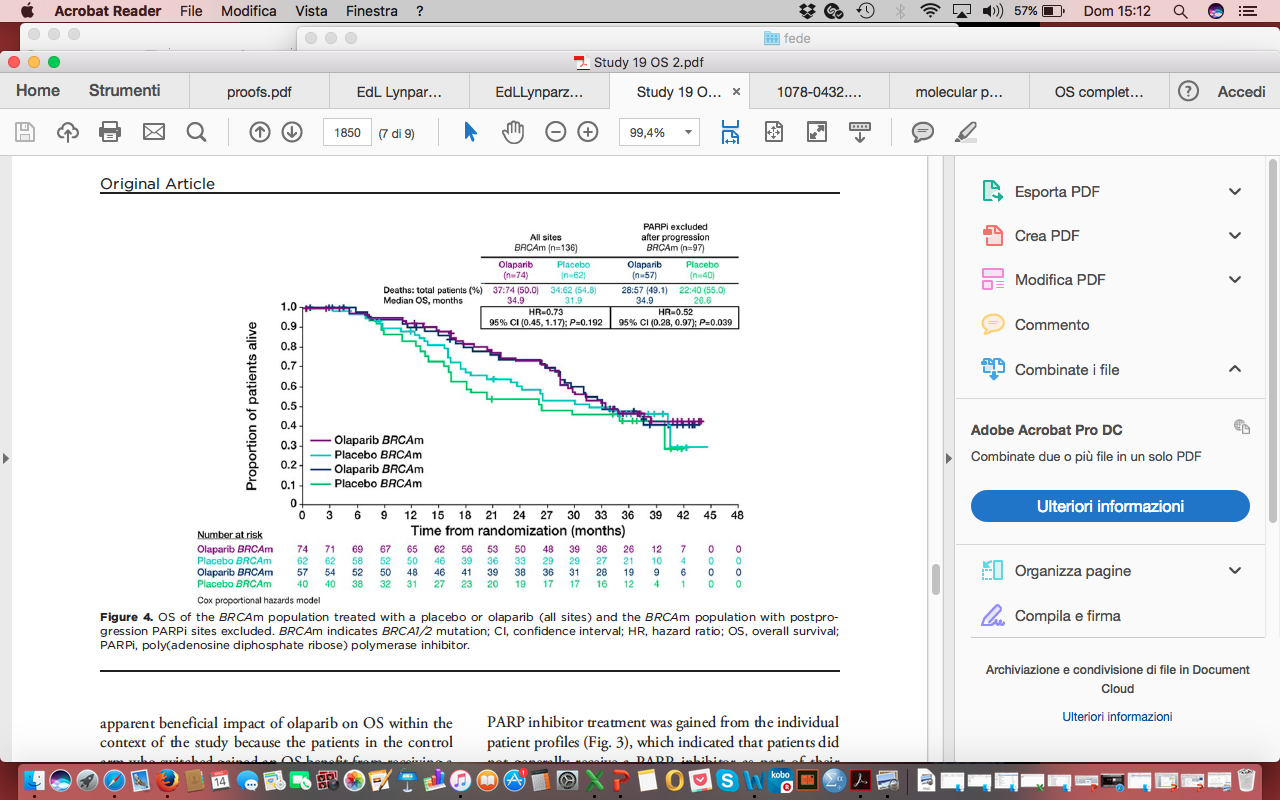 14 pts received Olaparib post-progression
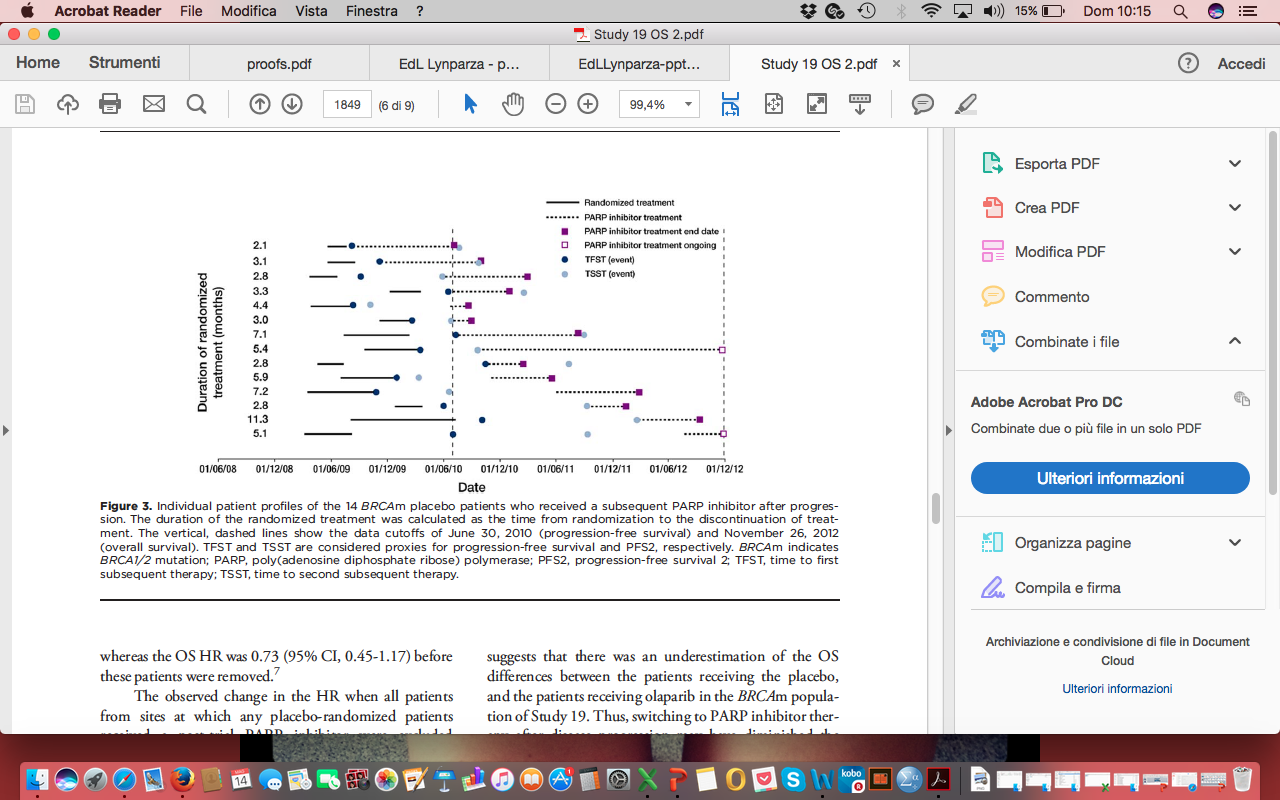 Matulonis UA et al., Cancer 2016
Study 19: adverse events
Legend
Data are number of patients (%).
Adverse events (any grade) in ≥10% of patient overall and grade ≥3 events in ≥3% of patients in either treatment group.
Ledermann J et al. Lancet  Oncol 2014
Other Phase II studies on Olaparib
Study 12
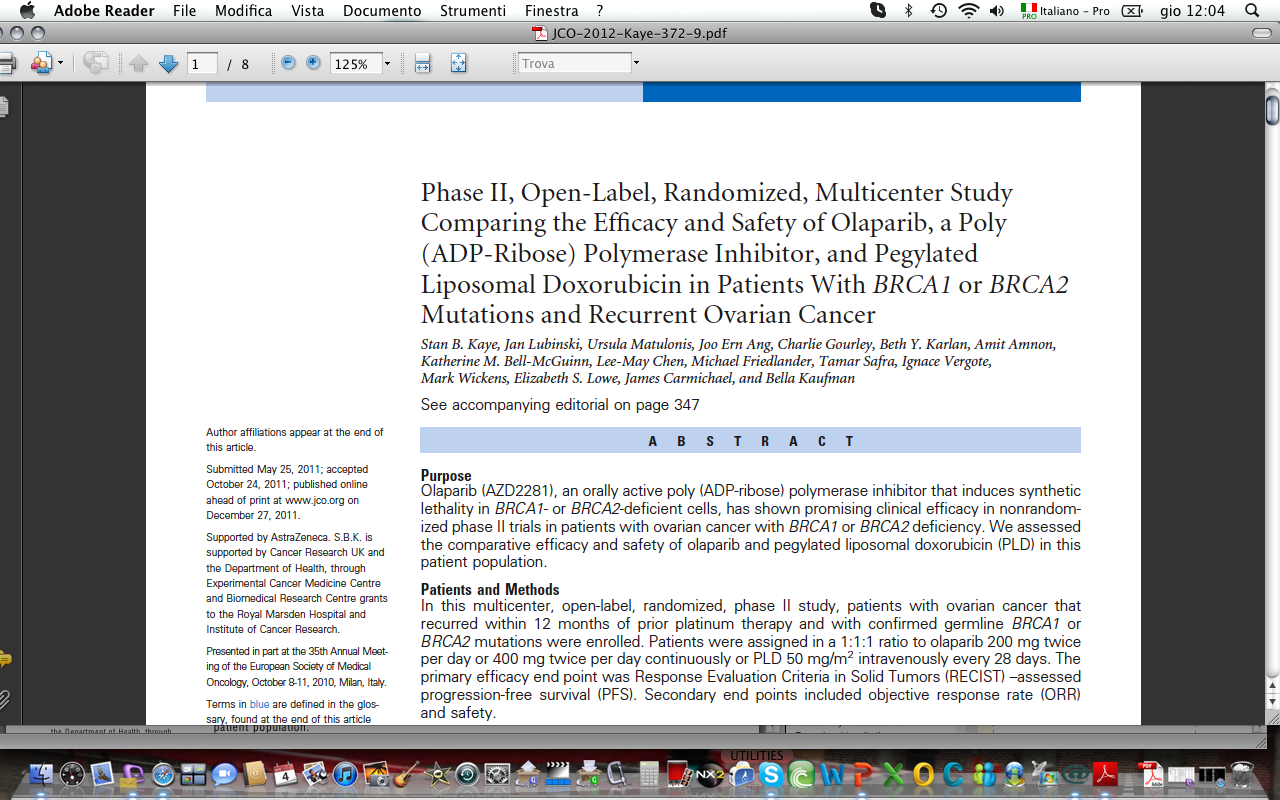 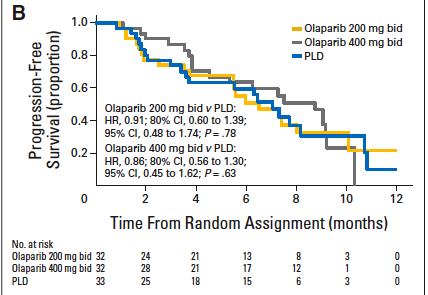 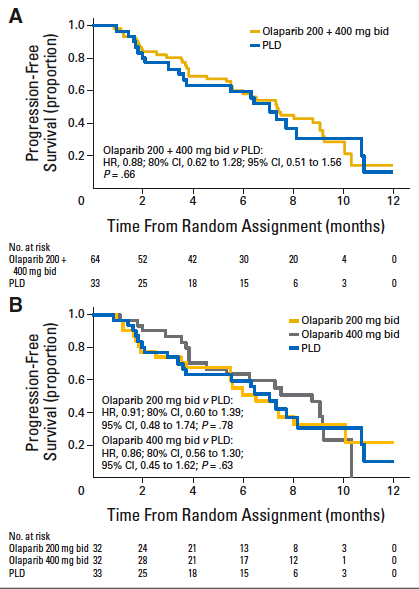 ORR: 
31% Olaparib 400 mg
vs 18% PLD
BRCA1-2mut patients
Recurrence within 12 months
Kaye SB et al. JCO 2012
Olaparib plus CT
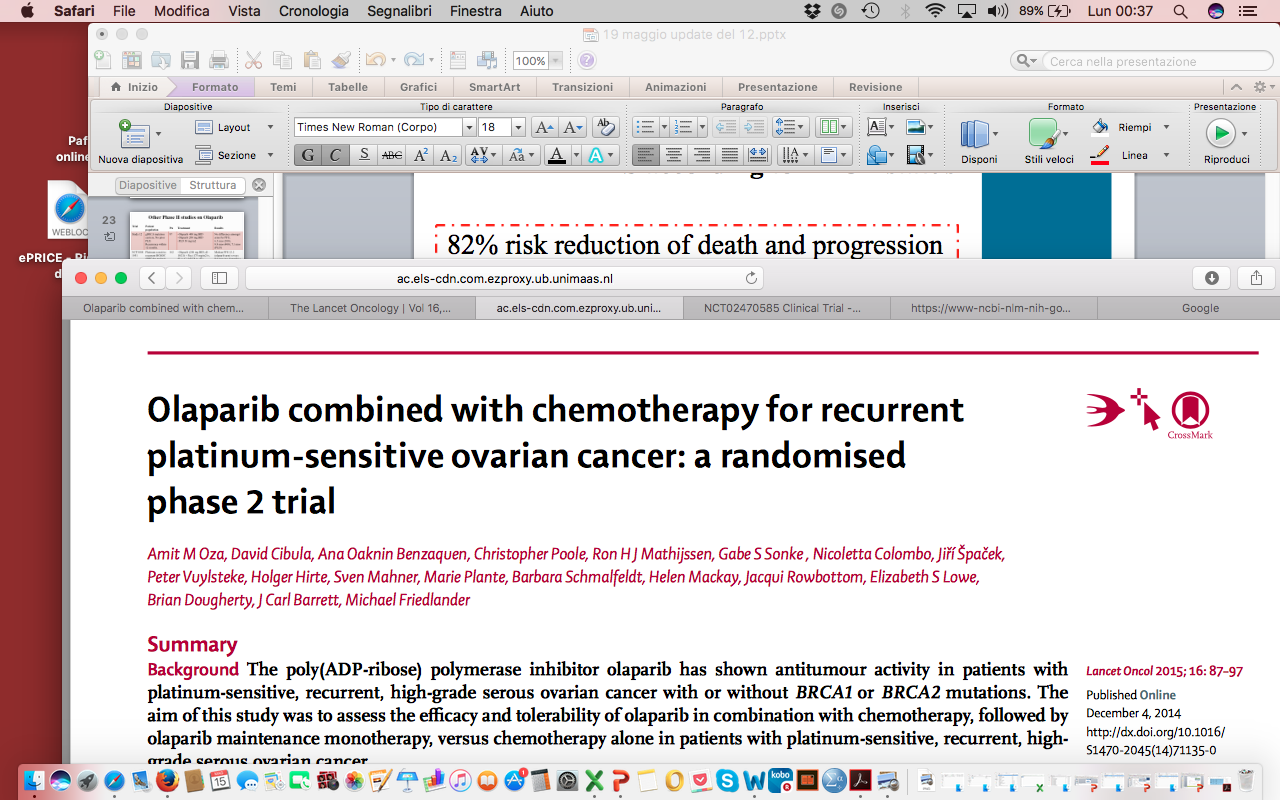 HR=0.2195% CI (0.08, 0.55); P<0.0015
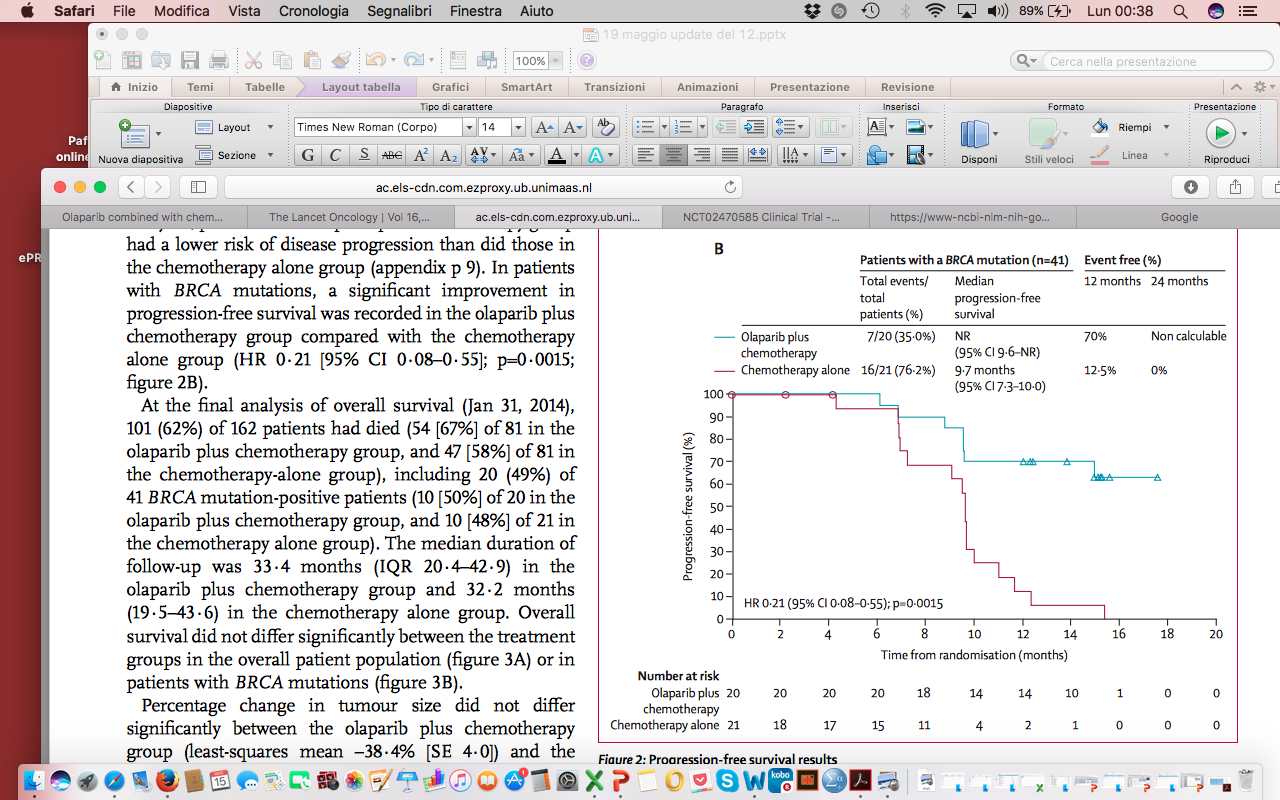 OS
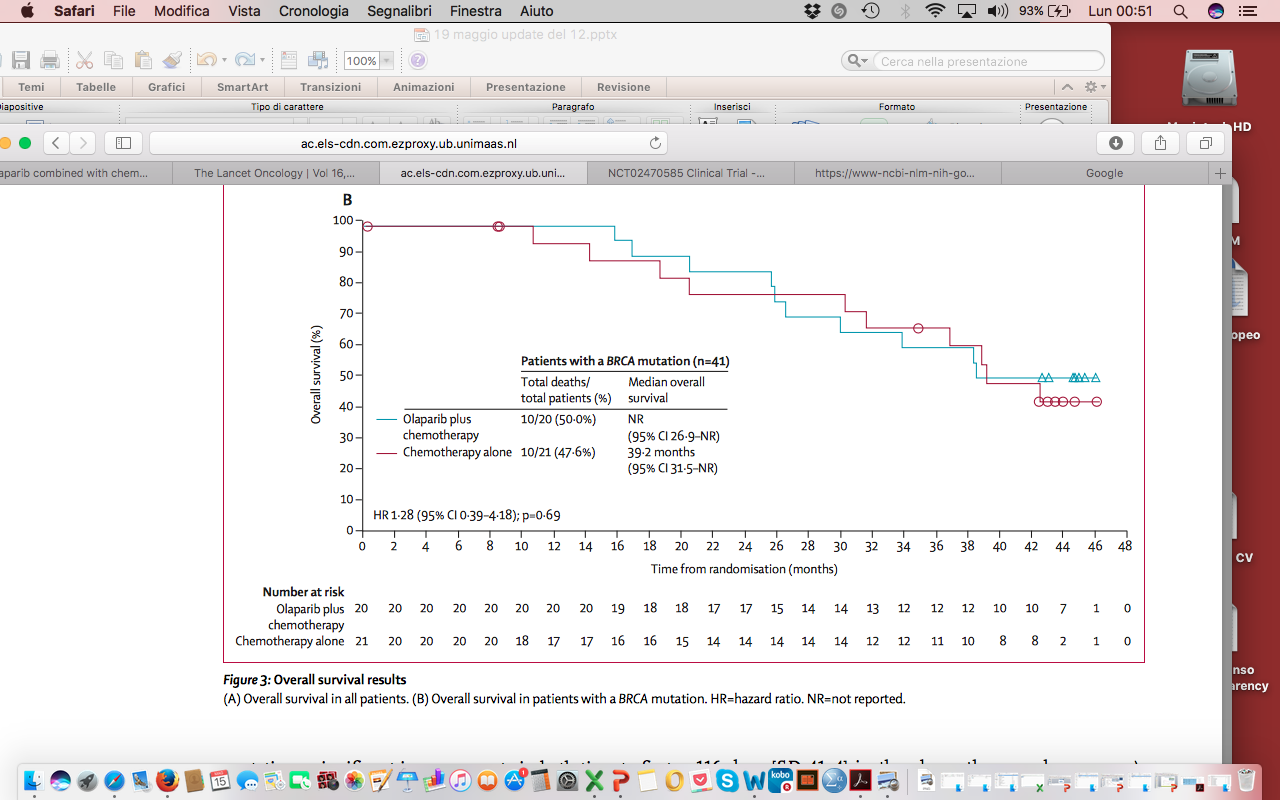 Oza AM et al, Lancet Oncol, 2015
Cediranib-Olaparib
PFS= 17.7 months with cediranib-olaparib vs 9.0 months with olaparib alone (HR 0.42, 95% CI 0.23–0.76; p=0.005).
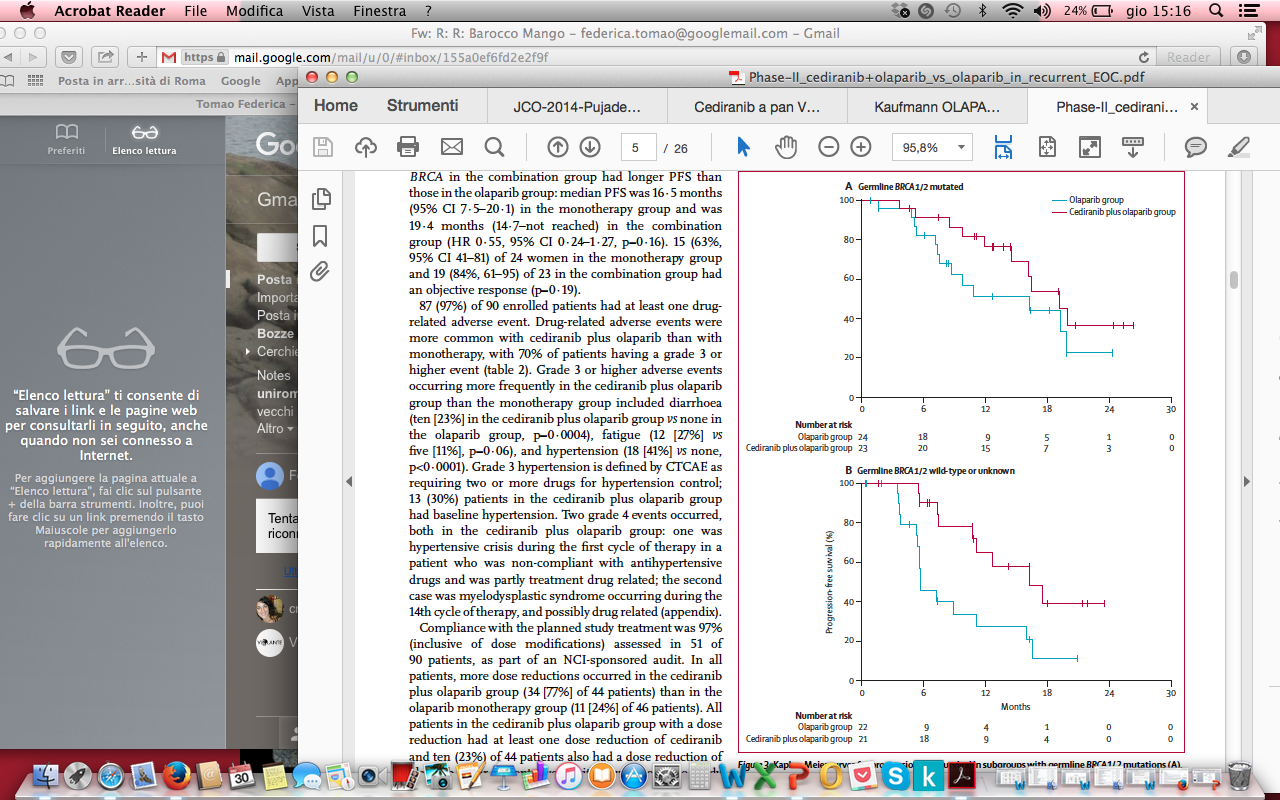 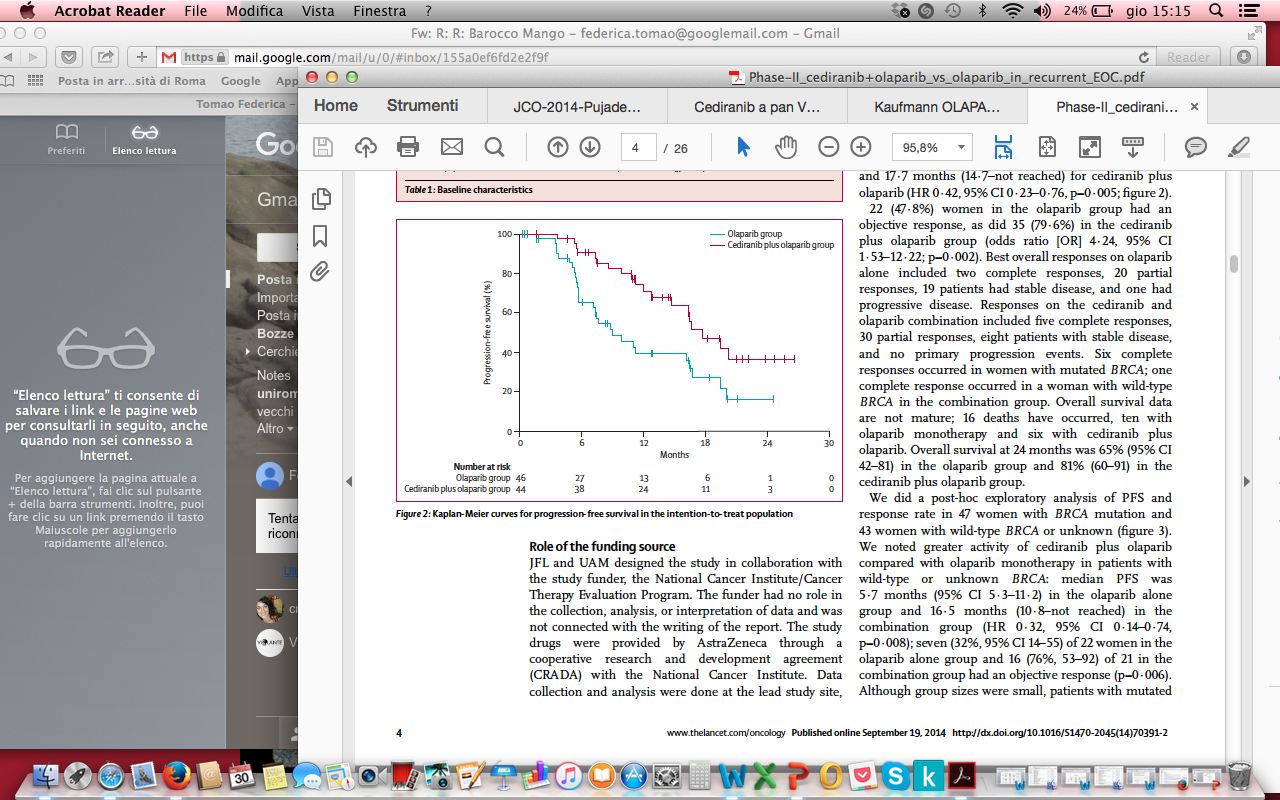 Strongest benefit in PFS in gBRCAwt/u (p = 0.008) in 32-76% (p = 0.006)
More grade 3-4 adverse events in combination arm (12 pts vs 5 pts), diarrhoea (10 pz  vs 1 pz), hypertension (18 pts  vs 0).
Liu JF et al. Lancet Oncol 2014
v
The BAROCCO Study
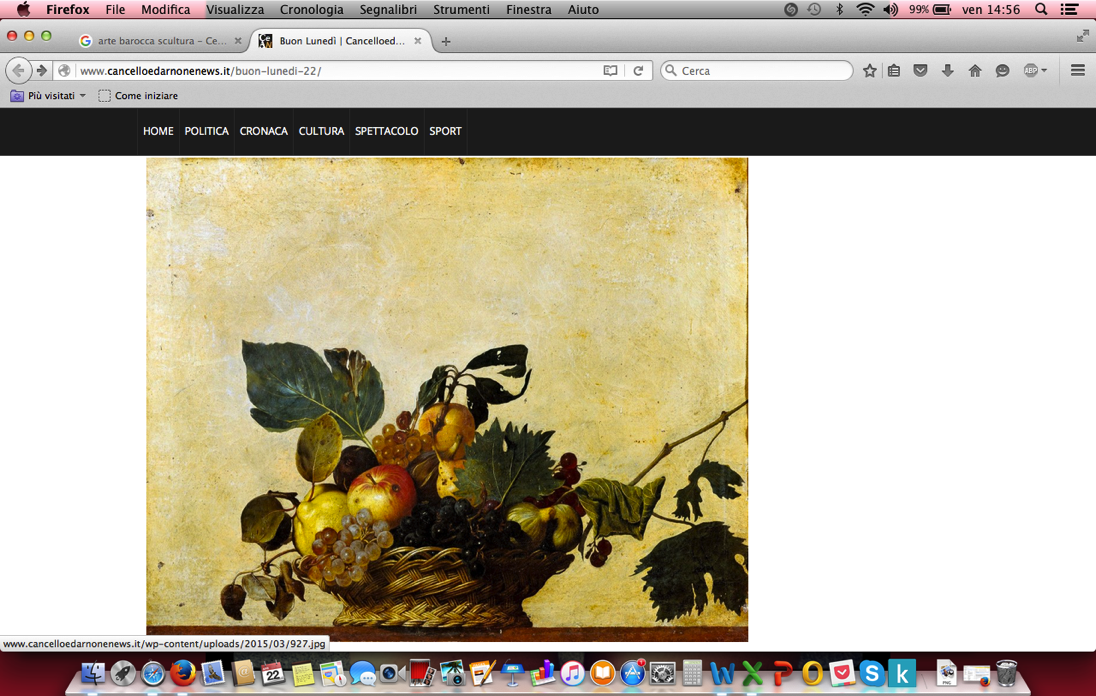 Italian multicenter randomized phase II study of weekly paclitaxel vs. Cediranib-Olaparib with continuous schedule vs. Cediranib-Olaparib with intermittent schedule in patients with platinum resistant high grade epithelial ovarian, fallopian tube, or primary peritoneal cancer.

SPONSOR: Mario Negri Gynaecology Oncology Group (MaNGO)
PI: Prof.ssa Nicoletta Colombo, Istituto Europeo di Oncologia
SUPPORT:	AstraZeneca
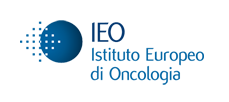 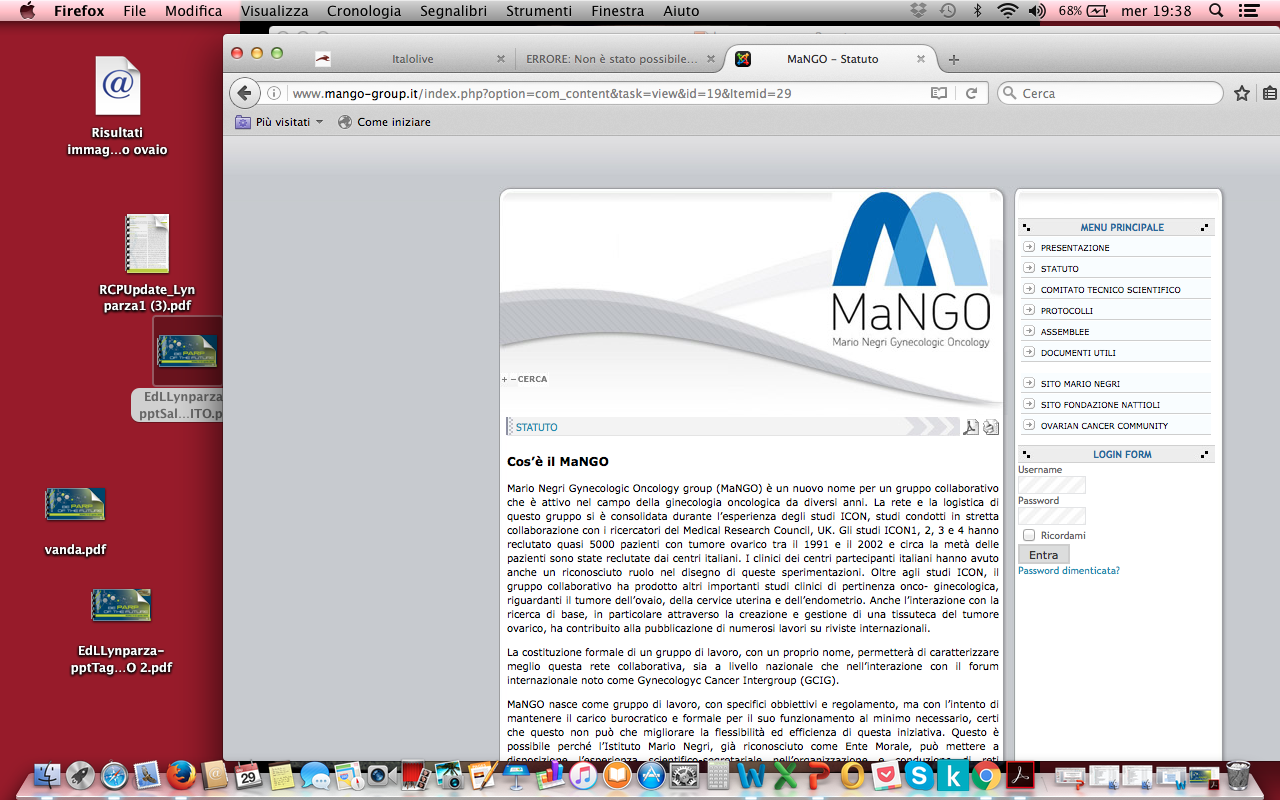 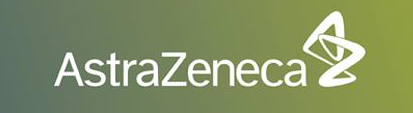 Phase II studies on 
other Parp-Inhibitors
ARIEL2 Trial
HRD causes genome-wide loss of heterozygosity (LOH)
 that can be measured by comprehensive 
genomic profiling based on NGS
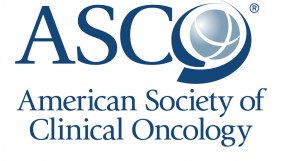 Primary endpoint PFS according to subgroups: 
-BRCA mutant (deleterious germline or somatic), 
-BRCA wild-type and LOH high (LOH high group), or 
-BRCA wild-type and LOH low (LOH low group)
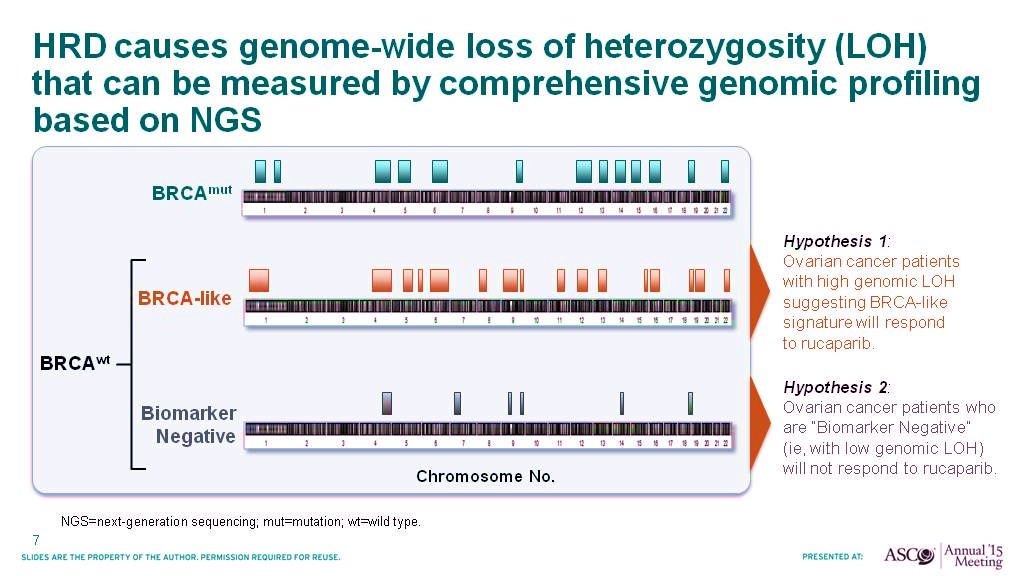 ASCO 2015
ARIEL2 Trial
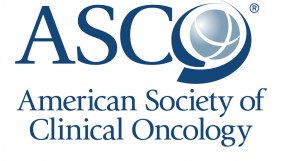 206 PTS: 192 classified as: 
BRCA mutant (n=40), 
LOH high (n=82), or 
LOH low (n=70).
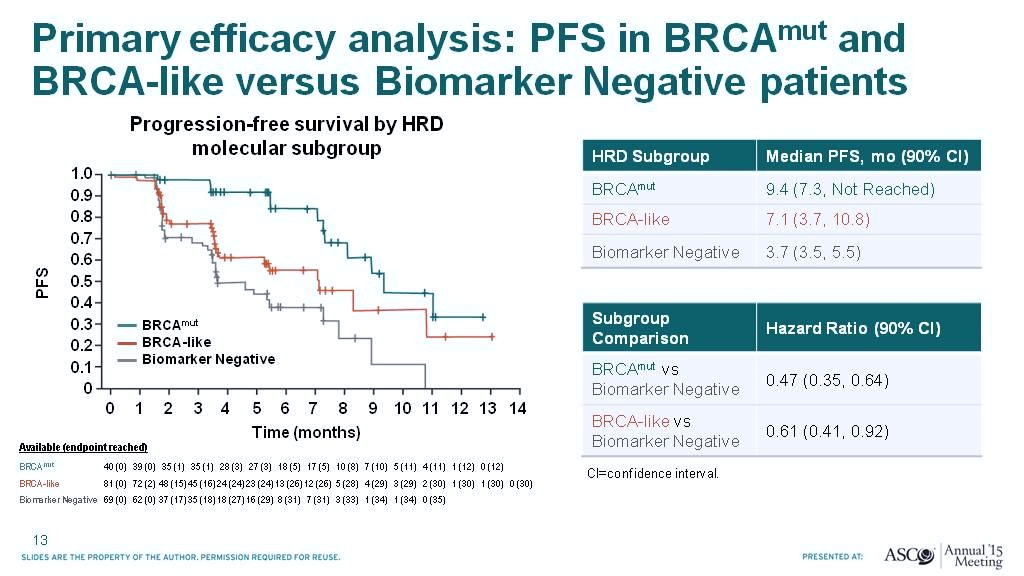 Phase III studies of PARP inhibitors
-frontline treatment-
Phase III studies of PARP inhibitors
-recurrent disease-*
*excluding SOLO2 and NOVA (Niraparib) reported in the next slides
Niraparib
Phase III study (2:1)
Objective: efficacy of maintenance treatment with Niraparib 
after platinum-based therapy
553 Pts affected by platinum-sensitive disease
PFS: 12.9 vs 3.8 months
PFS: 9.3 vs 3.9 months
PFS: 21.0 vs 5.5 months
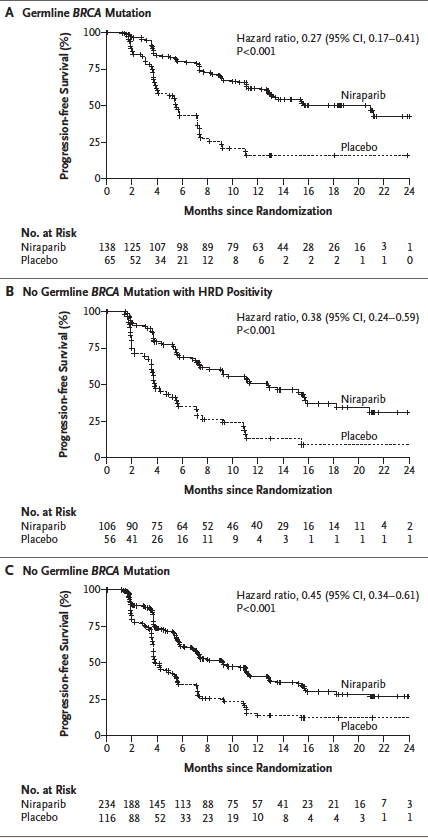 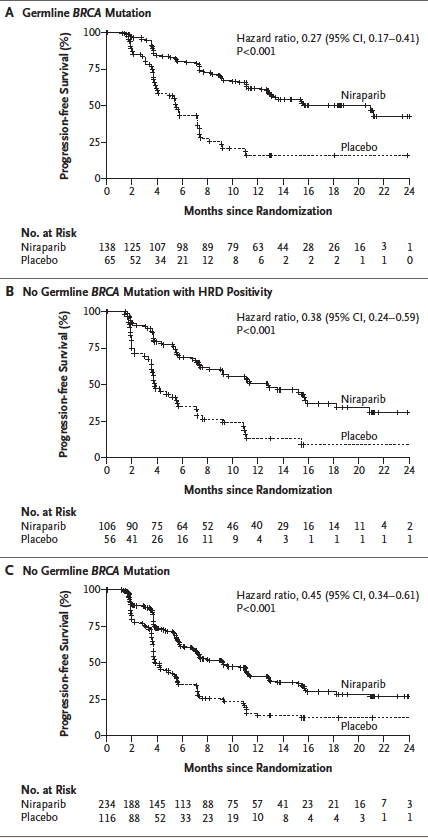 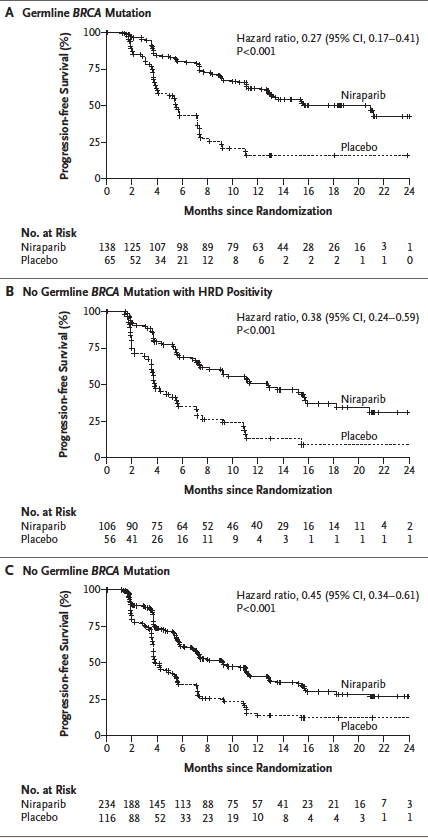 P<0.001
P<0.001
P<0.001
Grade III-IV advers events: 
Trombocytopenia (in 33.8%), 
Anemia (in 25.3%),
Neutropenia (in 19.6%)
Mirza MR et al., New Eng J Med, 2016
[Speaker Notes: 2 Niraparib 1 placebo]
SOLO2/ENGOT-Ov21
Patients
BRCA1/2 mutation
Platinum-sensitive relapsed ovarian cancer 
At least 2 prior lines of platinum therapy
CR or PR to most recent platinum therapy
Randomized
 2:1
Olaparib^ 
300 mg bid
n=196
Primary endpoint
Investigator-assessed
PFS
Placebo
n=99
^ Tablets
Sensitivity analysis: PFS by blinded independent central review (BICR)
Key secondary endpoints: 
Time to first subsequent therapy or death (TFST), time to second progression (PFS2), time to second subsequent therapy or death (TSST), overall survival (OS).
Safety, health-related quality of life (HRQoL*).
*Primary endpoint for HRQoL was trial outcome index (TOI) of the FACT-O (functional assessment of cancer therapy for ovarian cancer); CR, complete response; PFS, progression-free survival; PR, partial response
PFS by investigator assessment
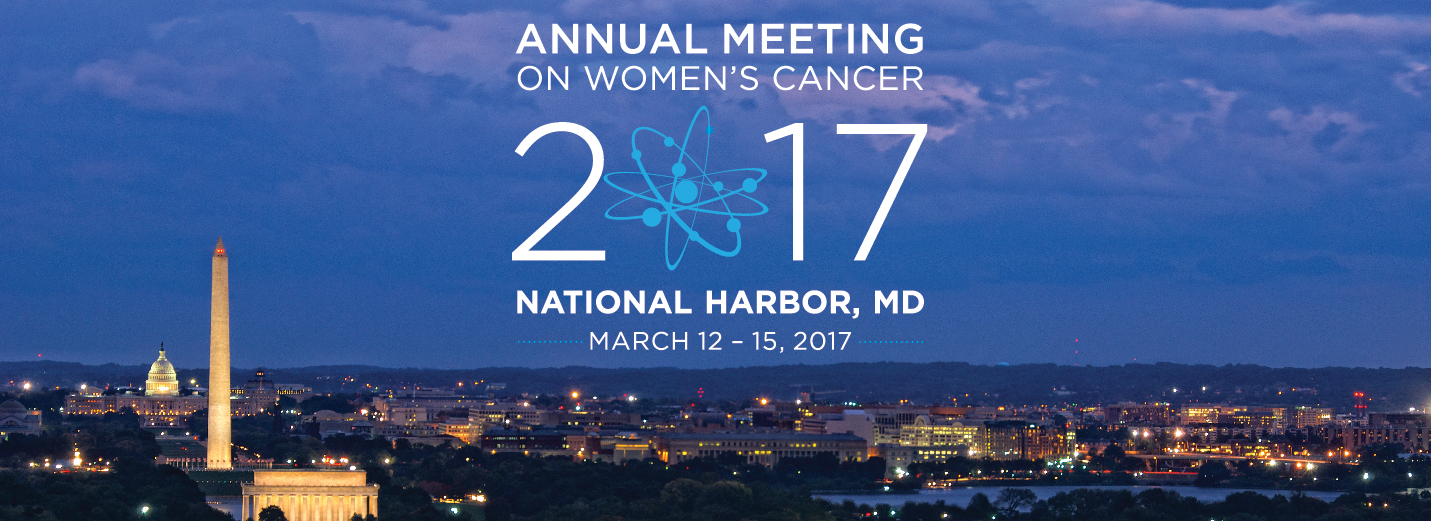 HR=0.30
95% CI: 0.22-0.41, p<0.0001
100
90
80
70
60
Olaparib
50
Progression-free survival (%)
40
30
Placebo
20
10
0
0
3
6
9
12
15
18
21
24
27
30
Months since randomization
No. at risk
Olaparib
Placebo
196
99
134
22
182
70
156
37
118
18
104
17
89
14
82
12
32
7
29
6
3
0
PFS by central assessment
Similar HR  Median PFS in Olaparib group: 30.2 months!!!
HR=0.25
95% CI: 0.18-0.35, p<0.0001
100
90
80
70
60
Olaparib
50
Progression-free survival (%)
40
30
Placebo
20
10
5.5
30.2
0
0
3
6
9
12
15
18
21
24
27
30
33
Months since randomization
No. at risk
Olaparib
Placebo
196
99
128
18
1
0
176
62
148
26
112
16
103
14
88
14
82
11
30
6
28
5
3
0
PFS by investigator and central 
assessments comparison
HR=0.30
95% CI: 0.22-0.41, p<0.0001
HR=0.25
95% CI: 0.18-0.35, p<0.0001
100
90
80
70
Olaparib
60
50
Progression-free survival (%)
40
30
Placebo
20
10
5.5
30.2
19.1
0
0
3
6
9
12
15
18
21
24
27
30
33
Months since randomization
Secondary efficacy endpoints
Time to first subsequent therapy, or death (TFST)
27.9
7.1
Median not reached
PFS2
18.4
Time to second subsequent therapy, or death (TSST)
Not reached
Median not reached
18.2
Olaparib
Data immature
Overall survival
Placebo
0
10
20
30
Median (months)
Total adverse events
AE, adverse event
Hematologic adverse events (Study 19 vs SOLO 2)
Study 19
Adverse events (any grade) in ≥10% of patient overall and grade ≥3 events in ≥3% of patients in either treatment group.
* 1 patient with a grade 4 adverse event.
† 3 patients with a grade 4 adverse event.
Grade 4 events not listed: leucopenia (n=1, olaparib group [BRCA mutation subgroup]), thrombocytopenia (n=1, olaparib group [BRCA mutation subgroup]).
SOLO 2
MDS/AML:  4 cases in olaparib group (2.1%), including one case of CMML; 4 cases in placebo group (4.0%)
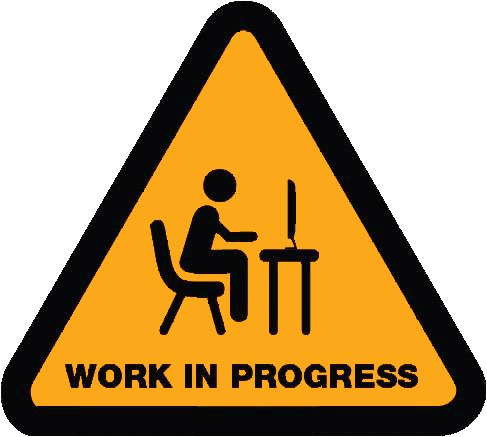 Ongoing Trials
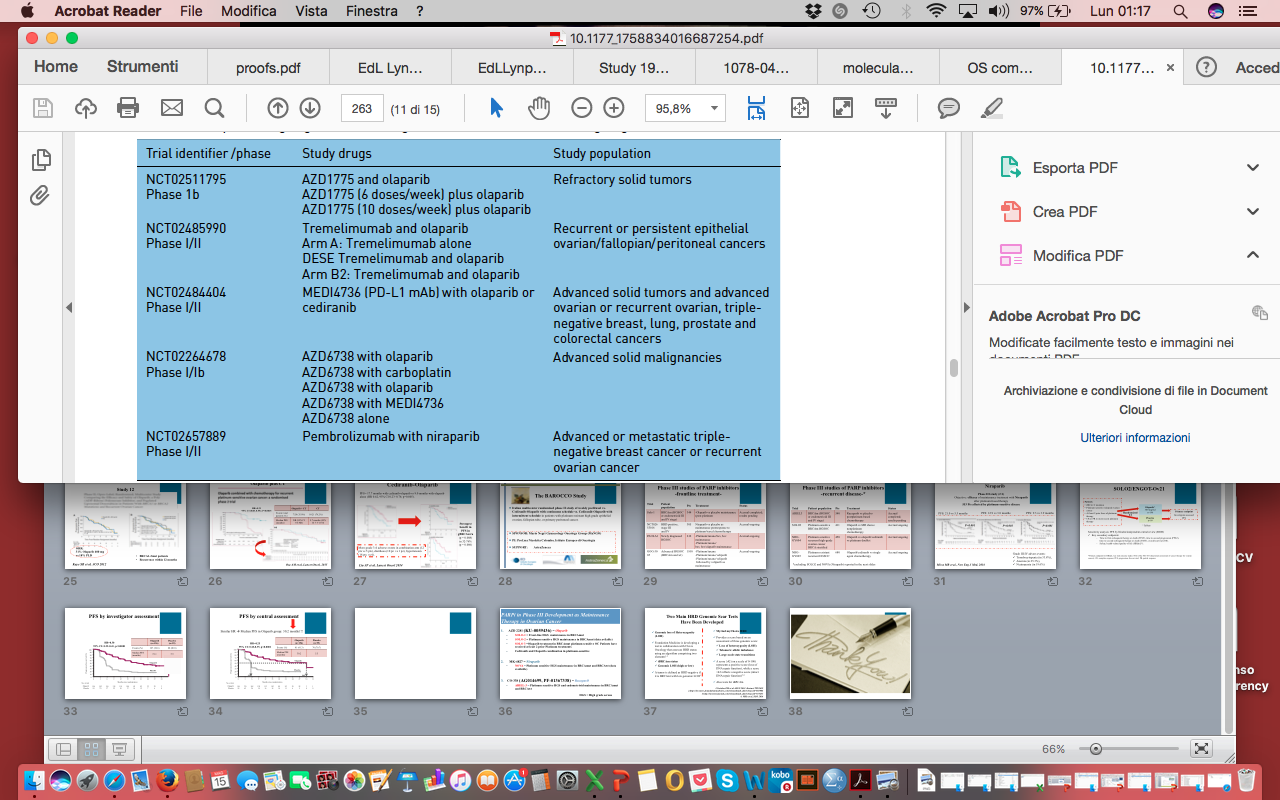 Evans T et al. Ther Adv Med Oncol 2017
Future perspectives
Identification of mechanisms of action and 
predictors of response to PARP-I
Interaction with antiangiogenics
PARP-Inhibitors + CT
PARP-Inhibitors
Synergic effect with checkpoint inhibitors
Combination with anti-PI3k
Other biologic agents?
CONCLUSIONS
Efficacy of PARP-I in recurrent ovarian cancer and particularly in patients with HRD are undeniable.

Future studies to better define the effects or combination with other agents are needed.


Understanding mechanisms of action of these agents and significance of PARP trapping is mandatory in order to define patients who will benefit of PARP-I treatment.
Towards Personalized treatment
The long and winding road
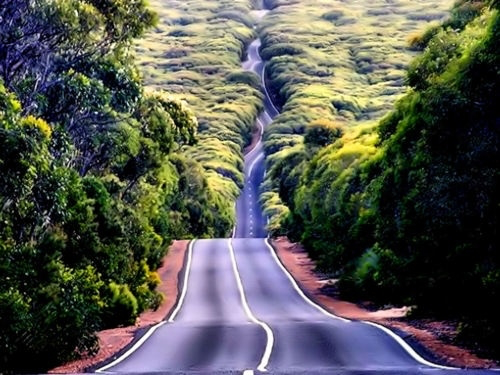 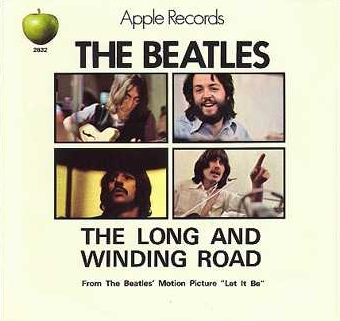 Paul McCartney…The Beatles
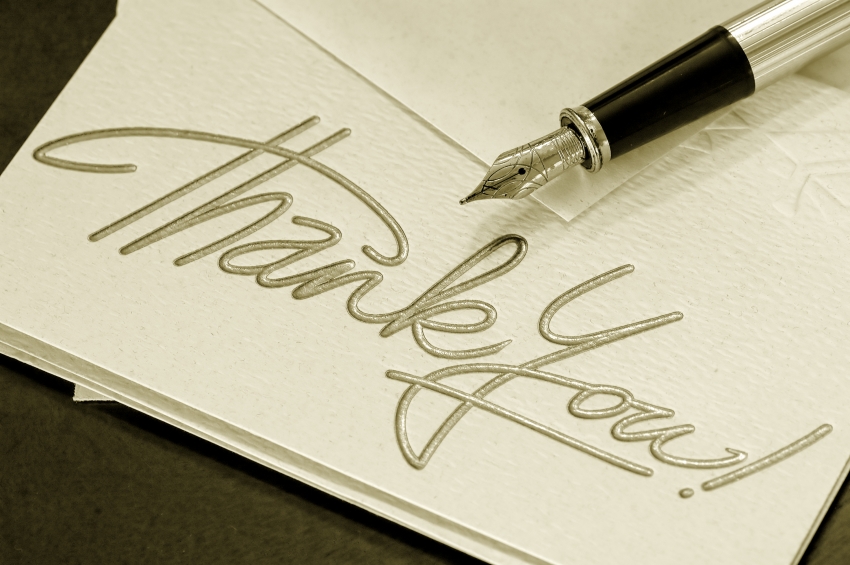